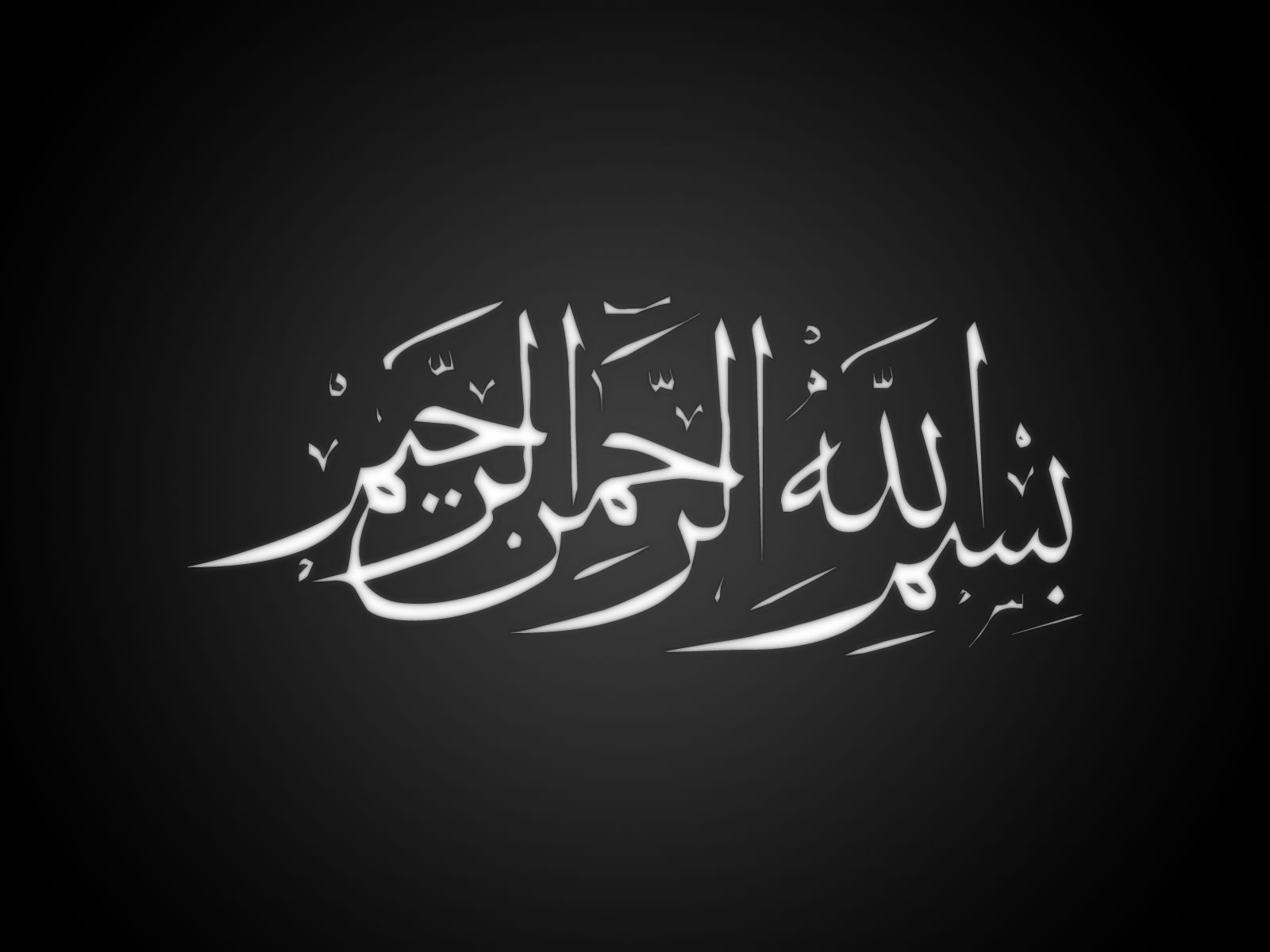 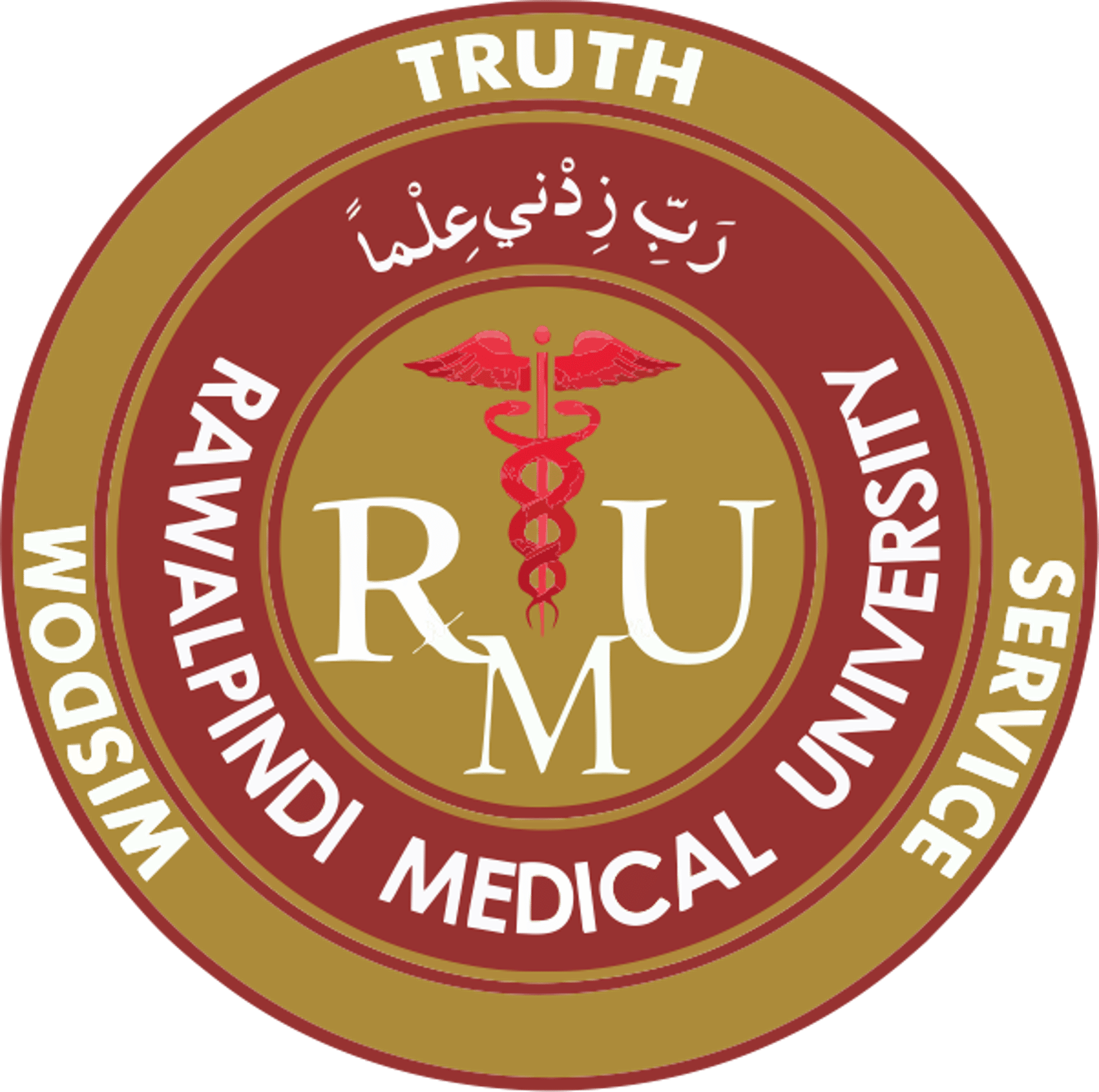 1
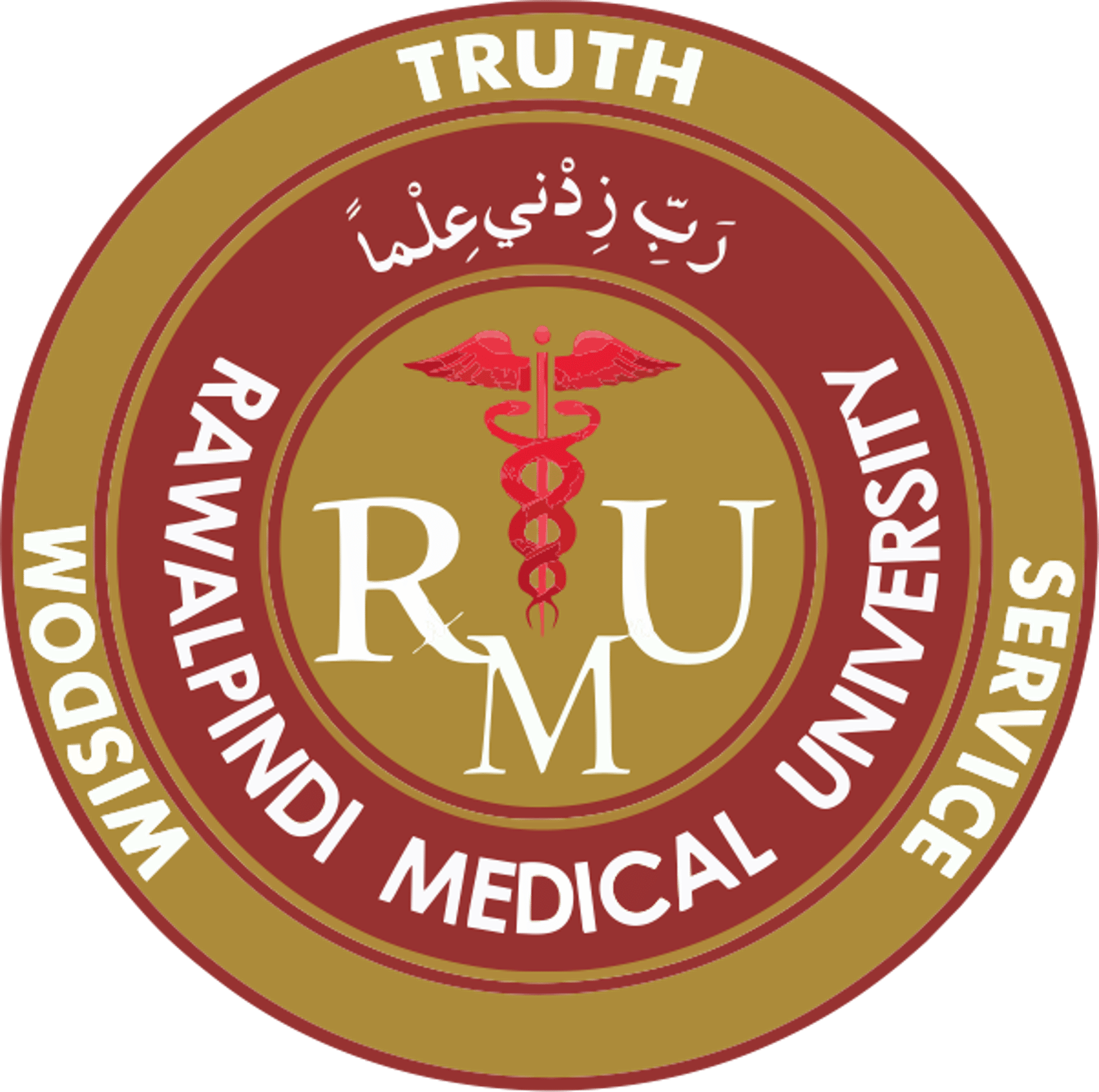 SEQUENCE OF LECTURE
Anatomy of orbit (Vertical Integration )
Proptosis, orbital cellulitis and IOID (Core Subject)
Digital Library Reference/ Longitudinal Integration (research and artificial intelligence)
End of Lecture Assessment 
Bioethics
Source
2
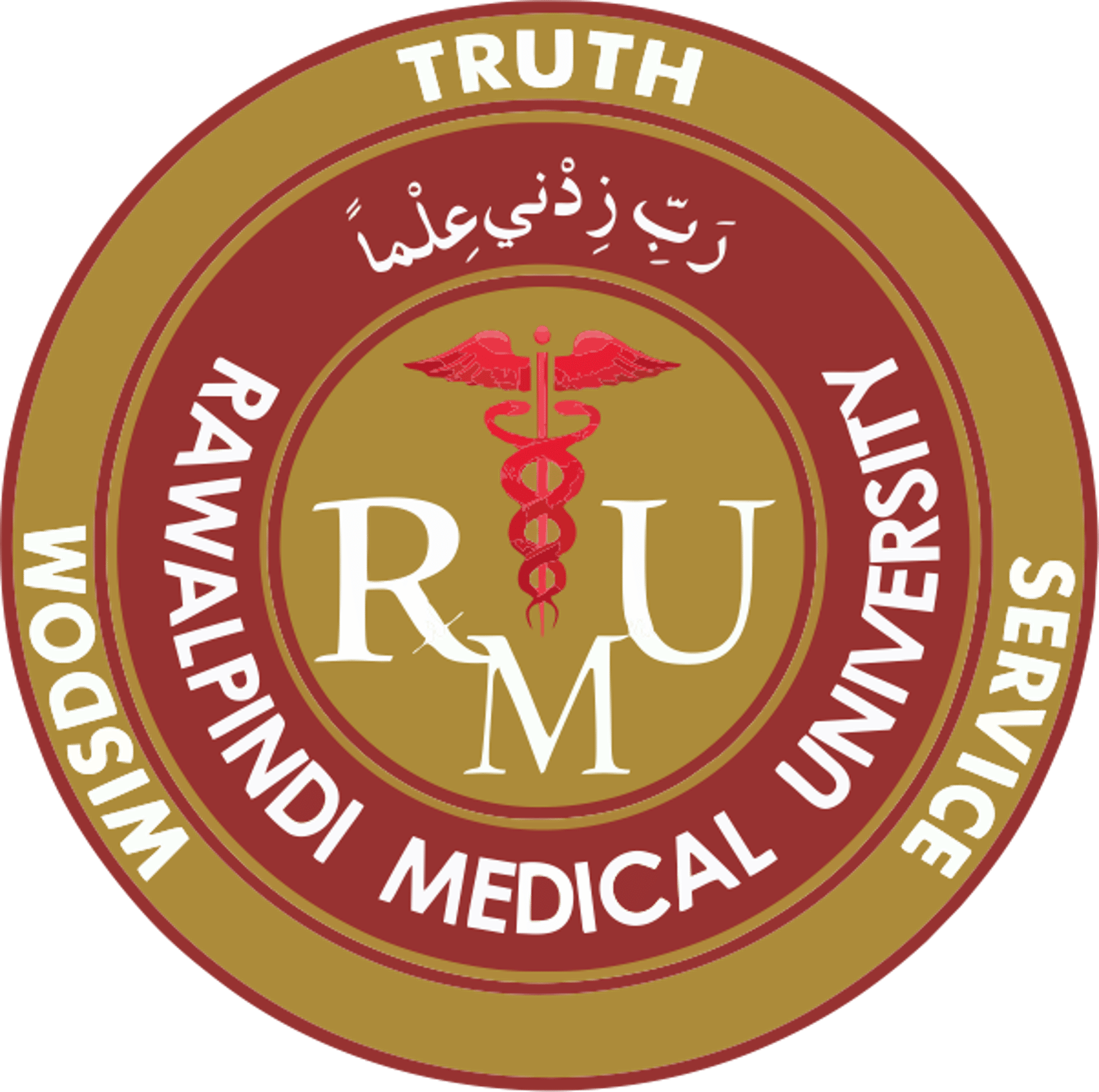 3
Learning Objectives
By the end of this session you should be able to:
Outline Anatomy Of Orbit
Define and classify Proptosis
Enumerate causes of proptosis
Describe Orbital Cellulitis And summarze its treatment protocol
Explain Idiopathic Orbital Inflammatory Disease
Explain Cavernous Sinus Thrombosis
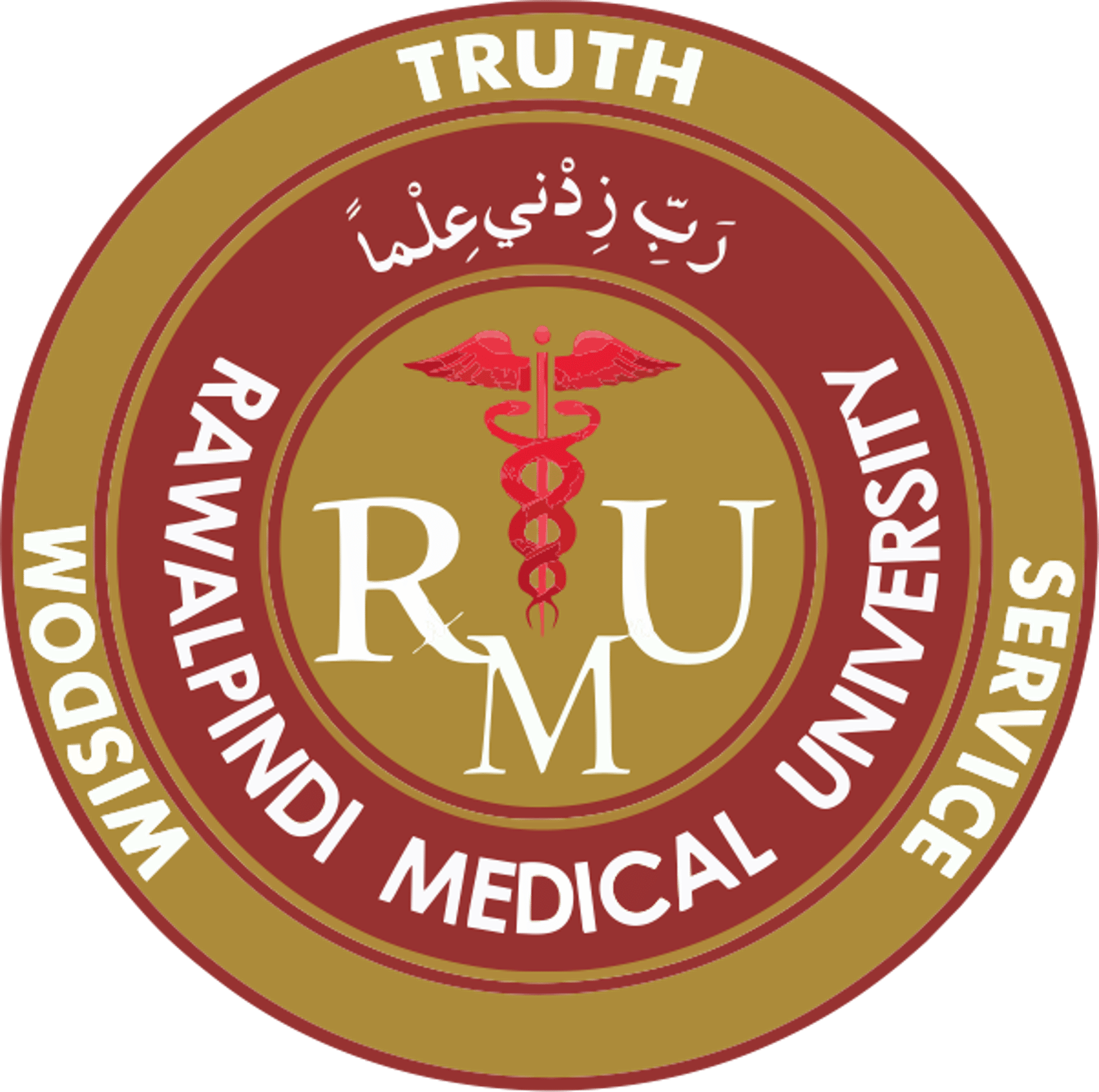 VERTICAL INTEGRATION
ANATOMY
4
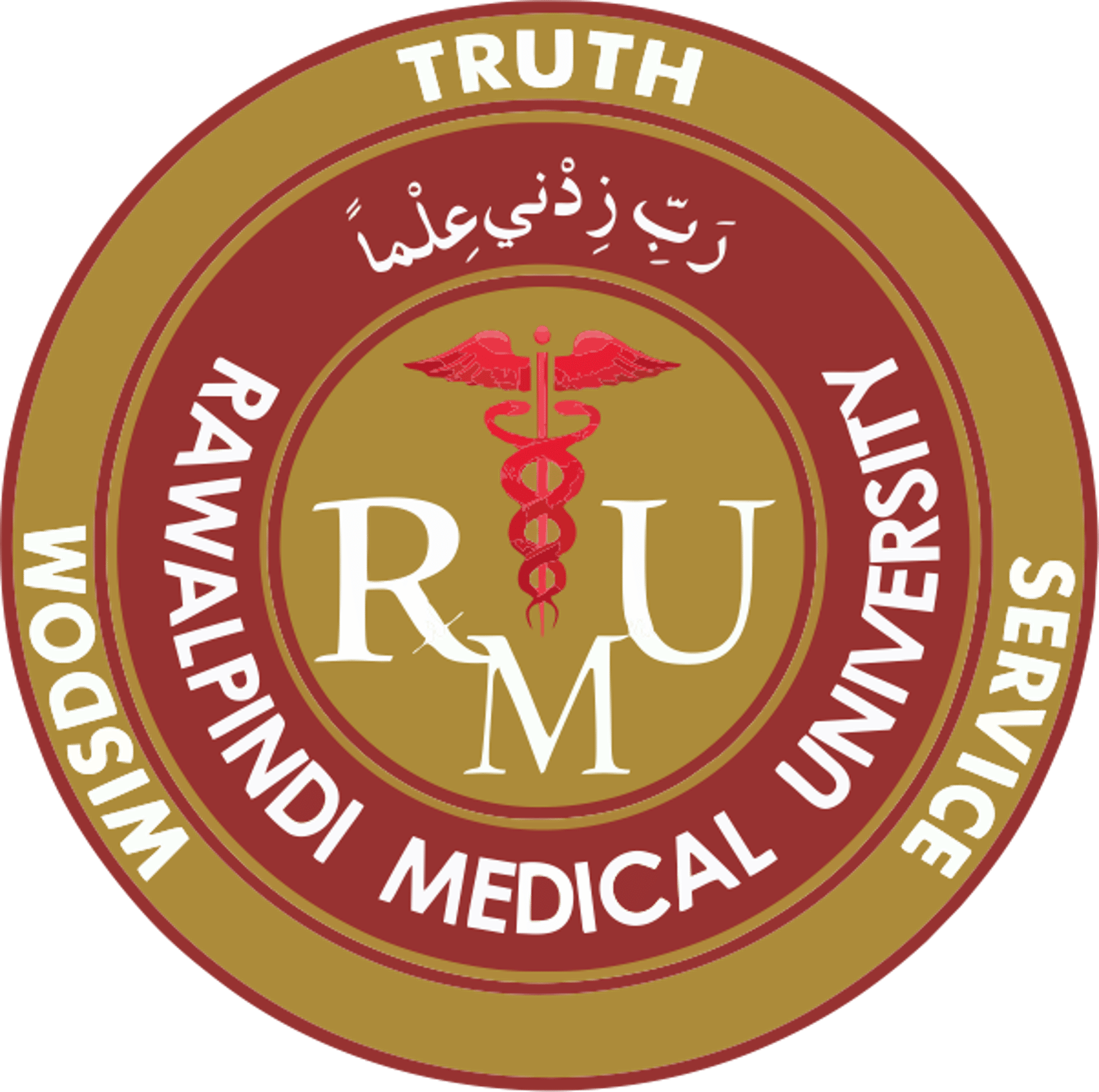 5
VERTICAL INTEGRATION
Orbital walls
6
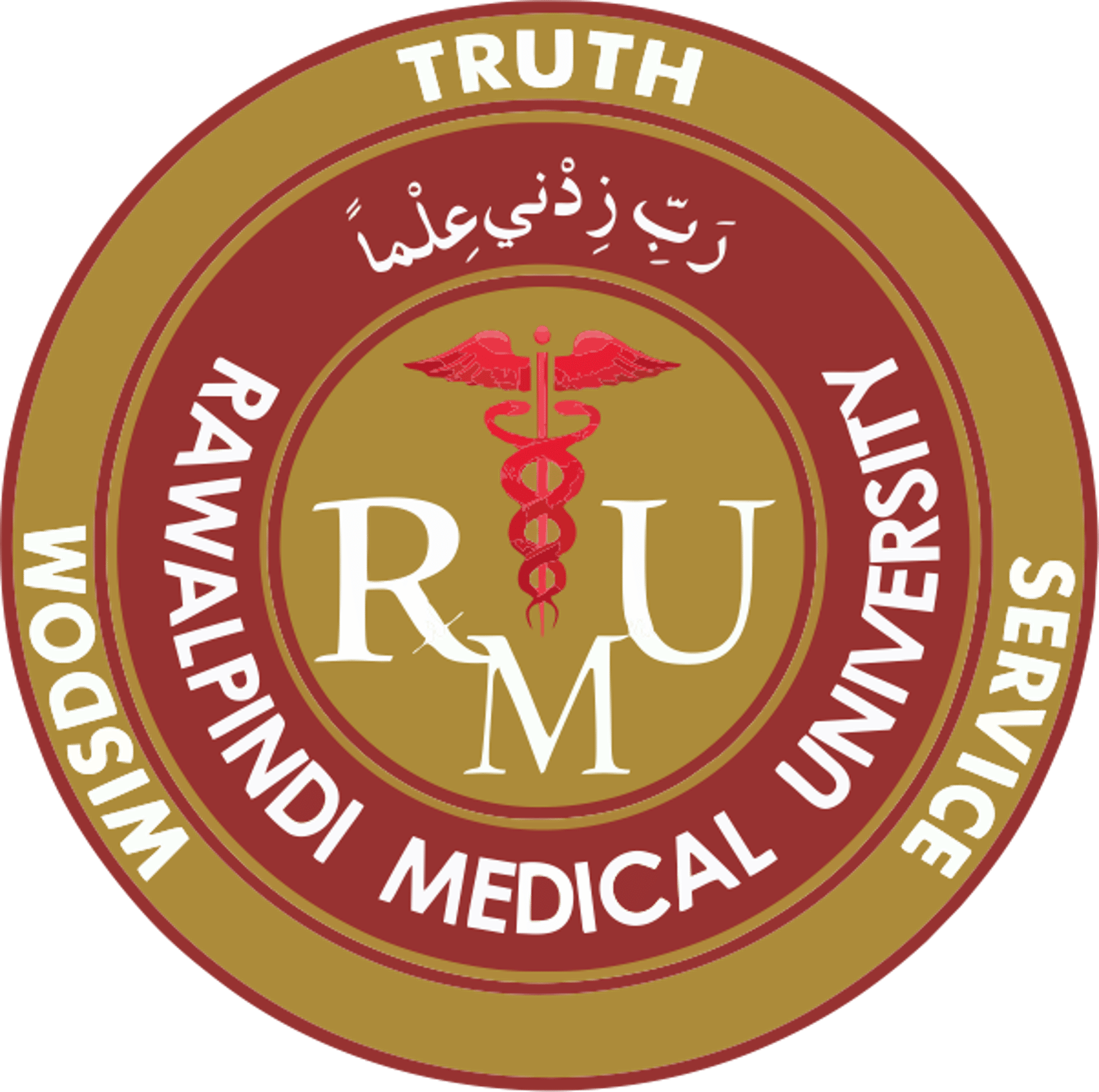 VERTICAL INTEGRATION
Orbital Rim
7
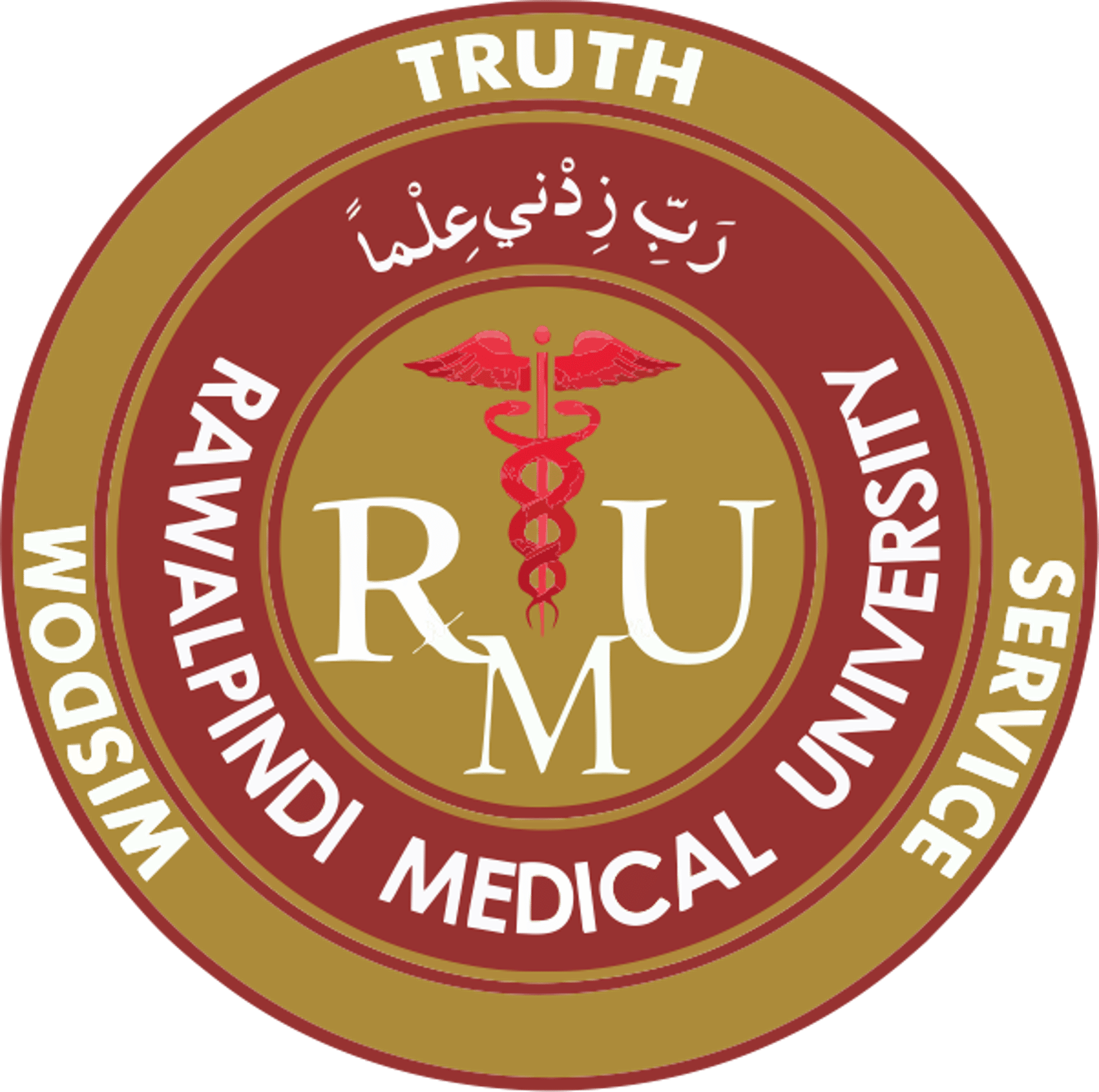 VERTICAL INTEGRATION
Orbital apex
8
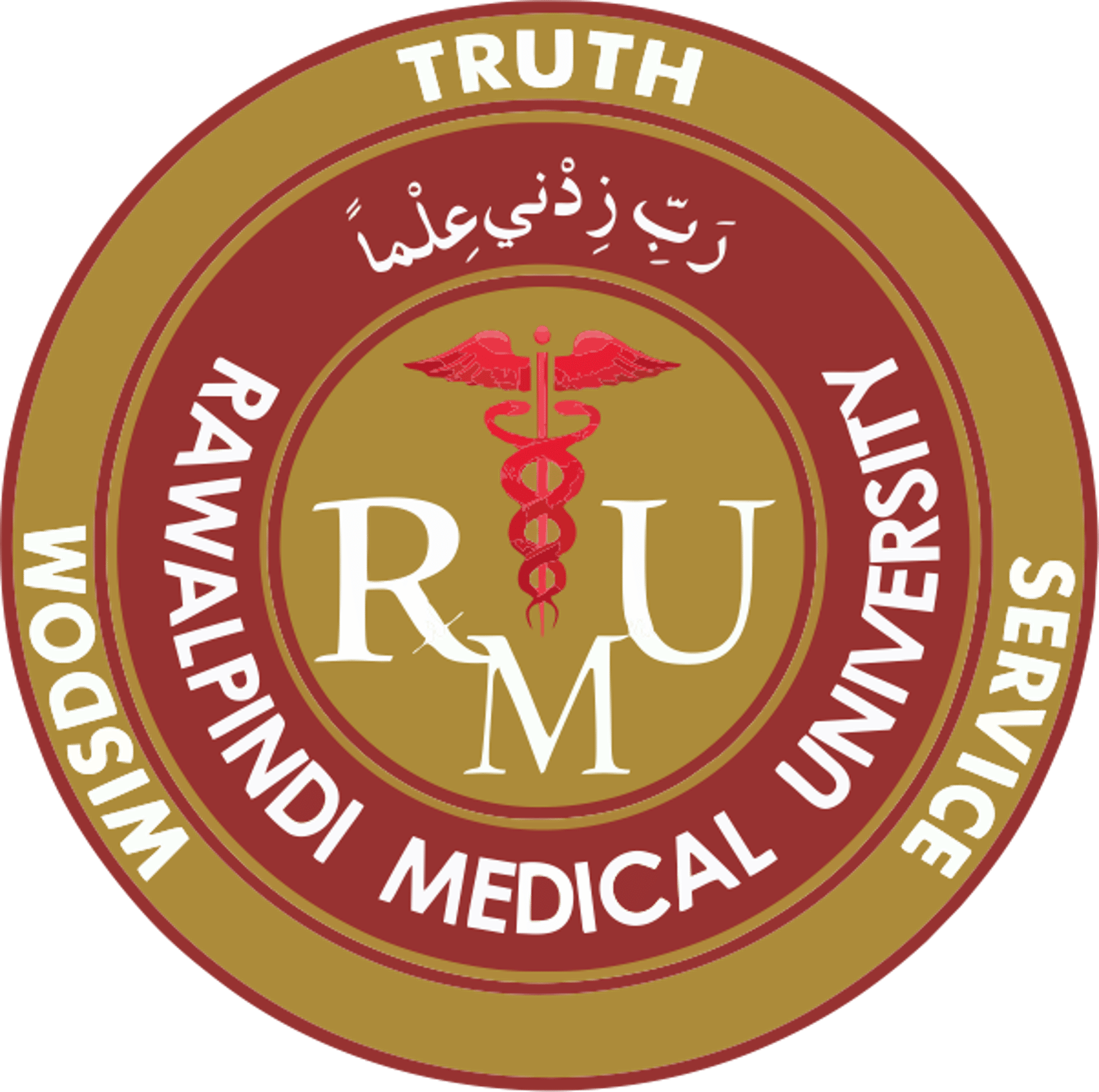 VERTICAL INTEGRATION
9
VERTICAL INTEGRATION
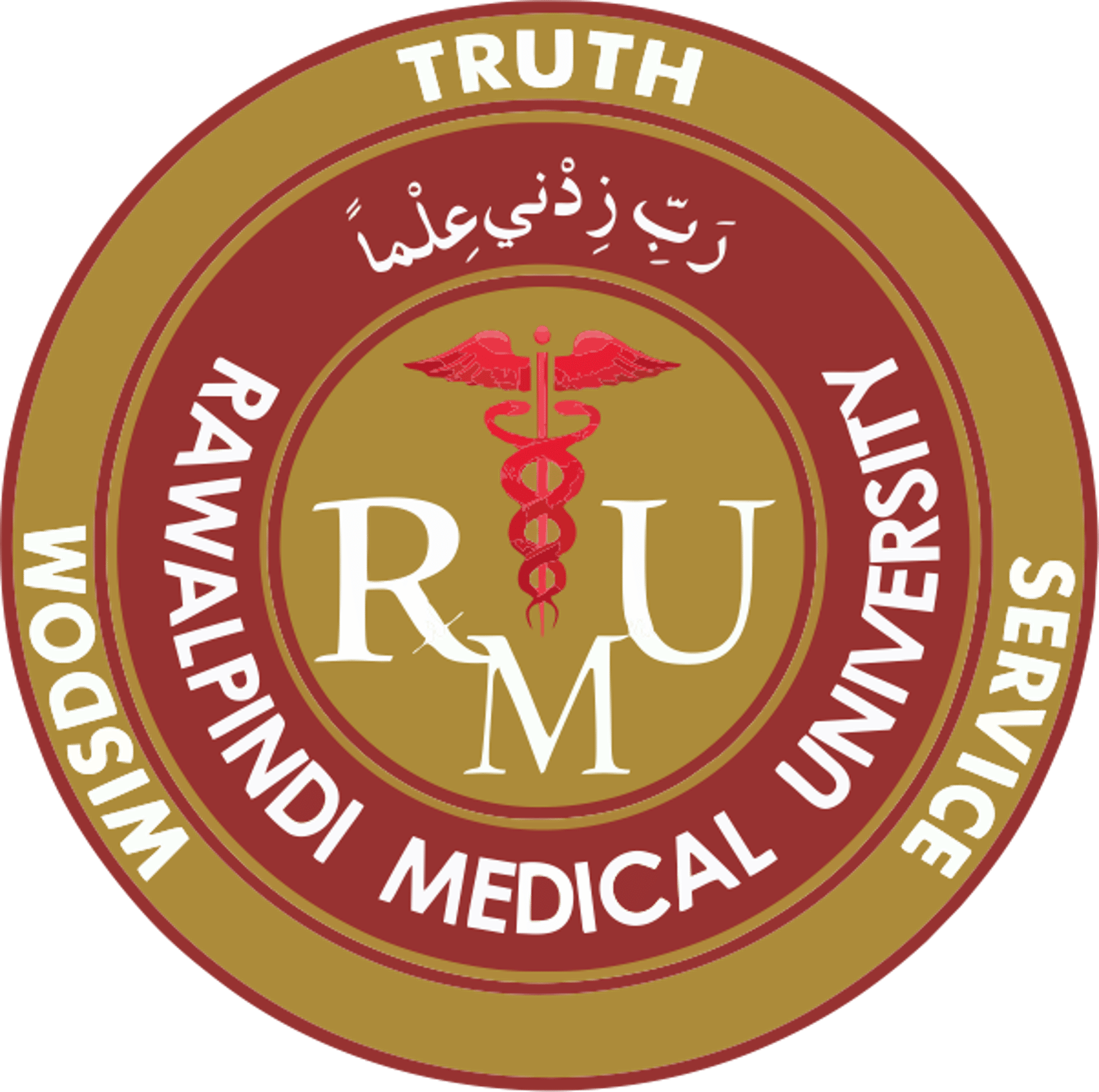 10
Orbital contents
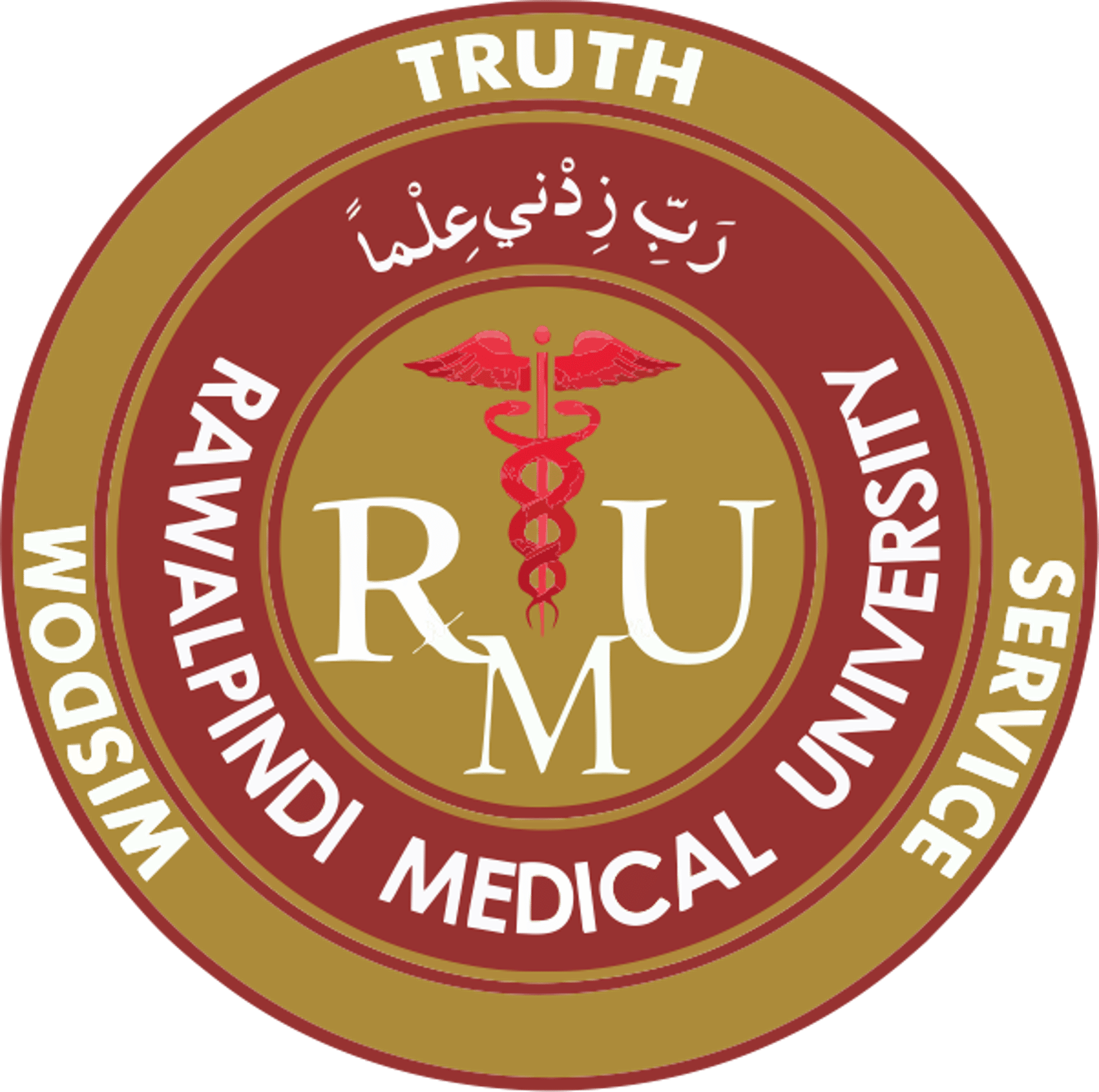 CORE SUBJECT
Orbital Pathologies
Clinical Features
11
Symptoms of orbital diseases
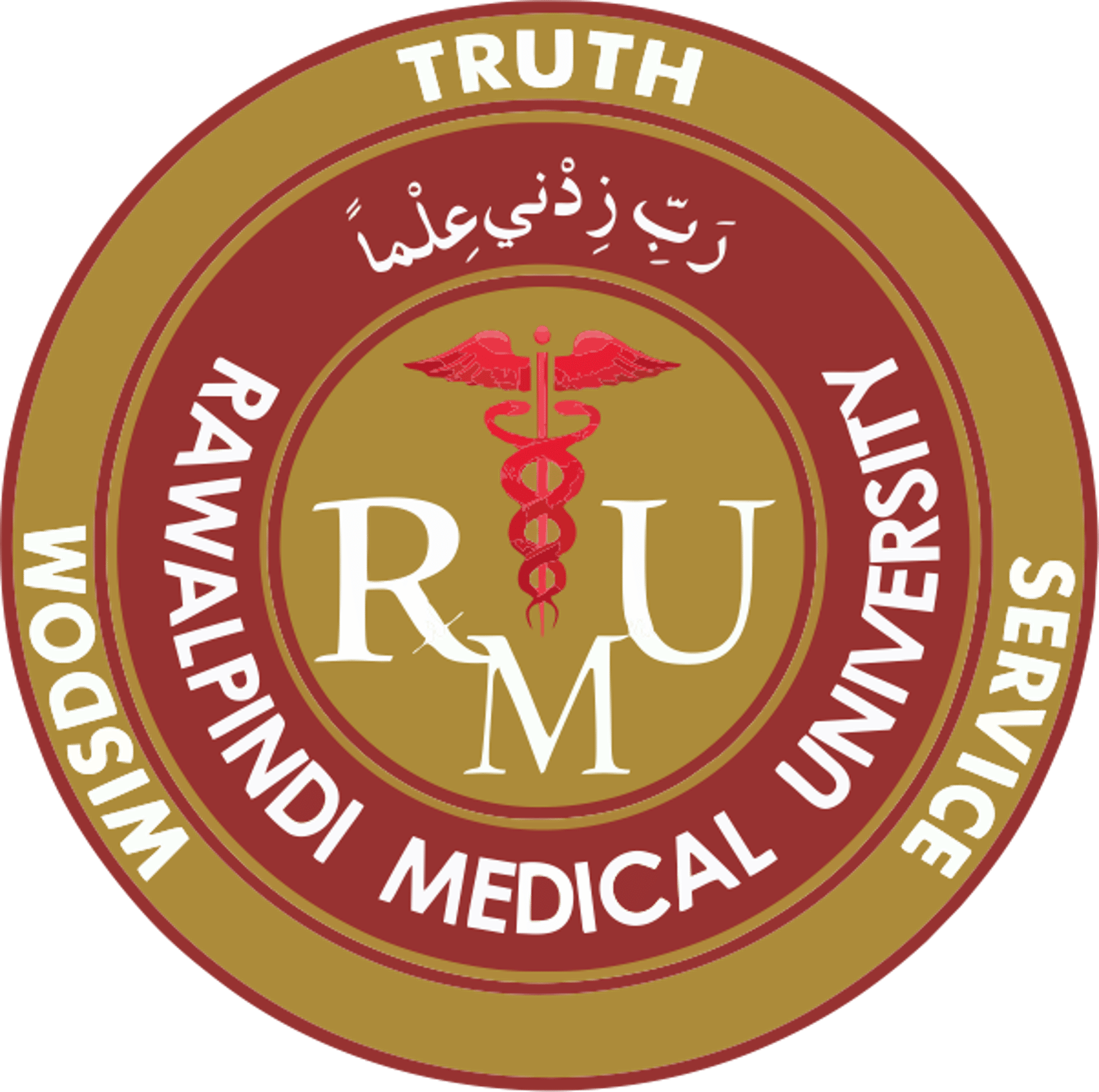 CORE SUBJECT
Eyelid/ conjunctival redness, swelling
Pain 
Abnormal eye appearance
Diplopia
Blurry vision
12
Signs of orbital disease
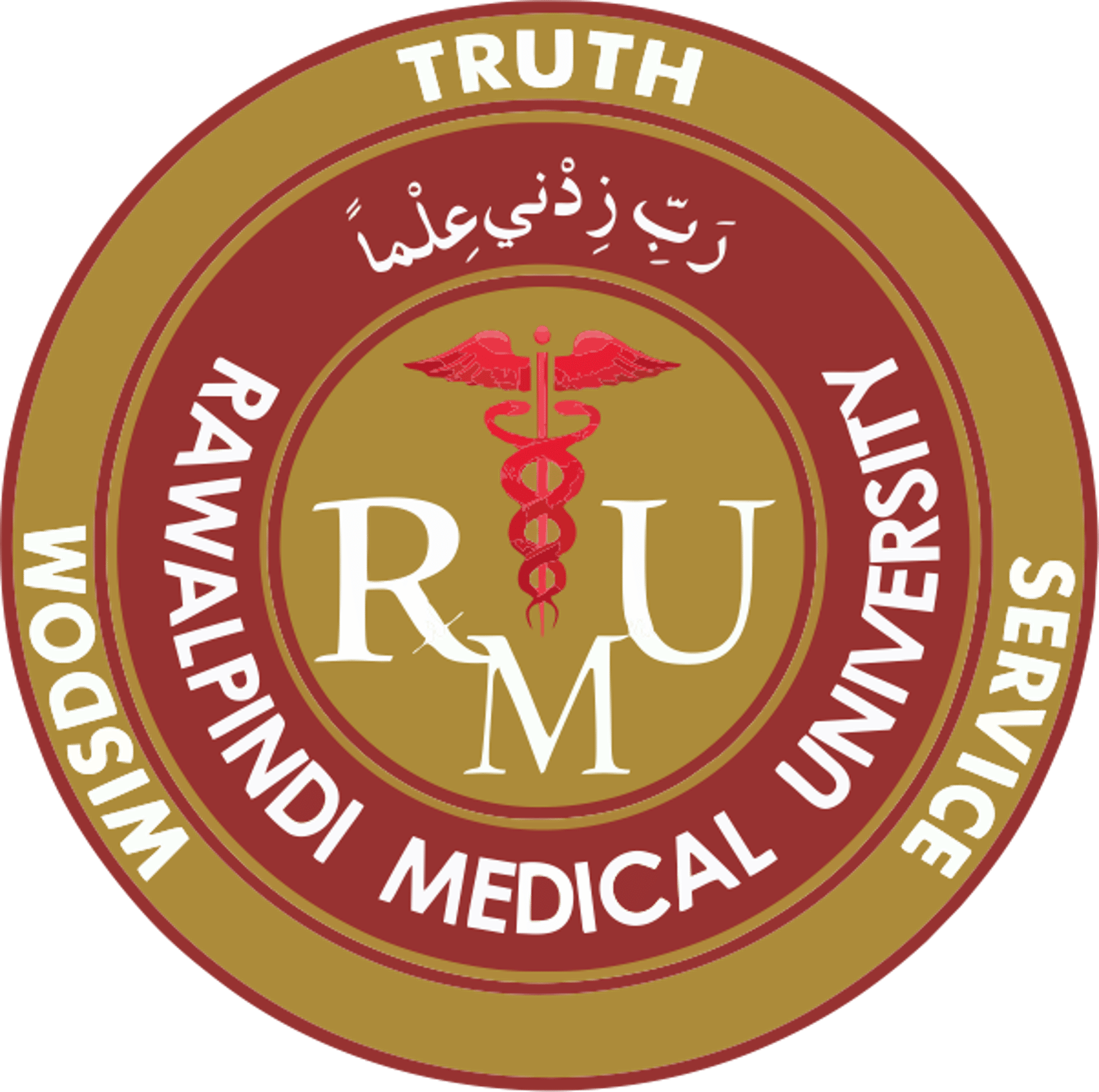 CORE SUBJECT
Soft tissue signs
Proptosis
Enophthalmos
Ophthalmoplegia
Optic disc edema
13
1. Soft tissue involvement
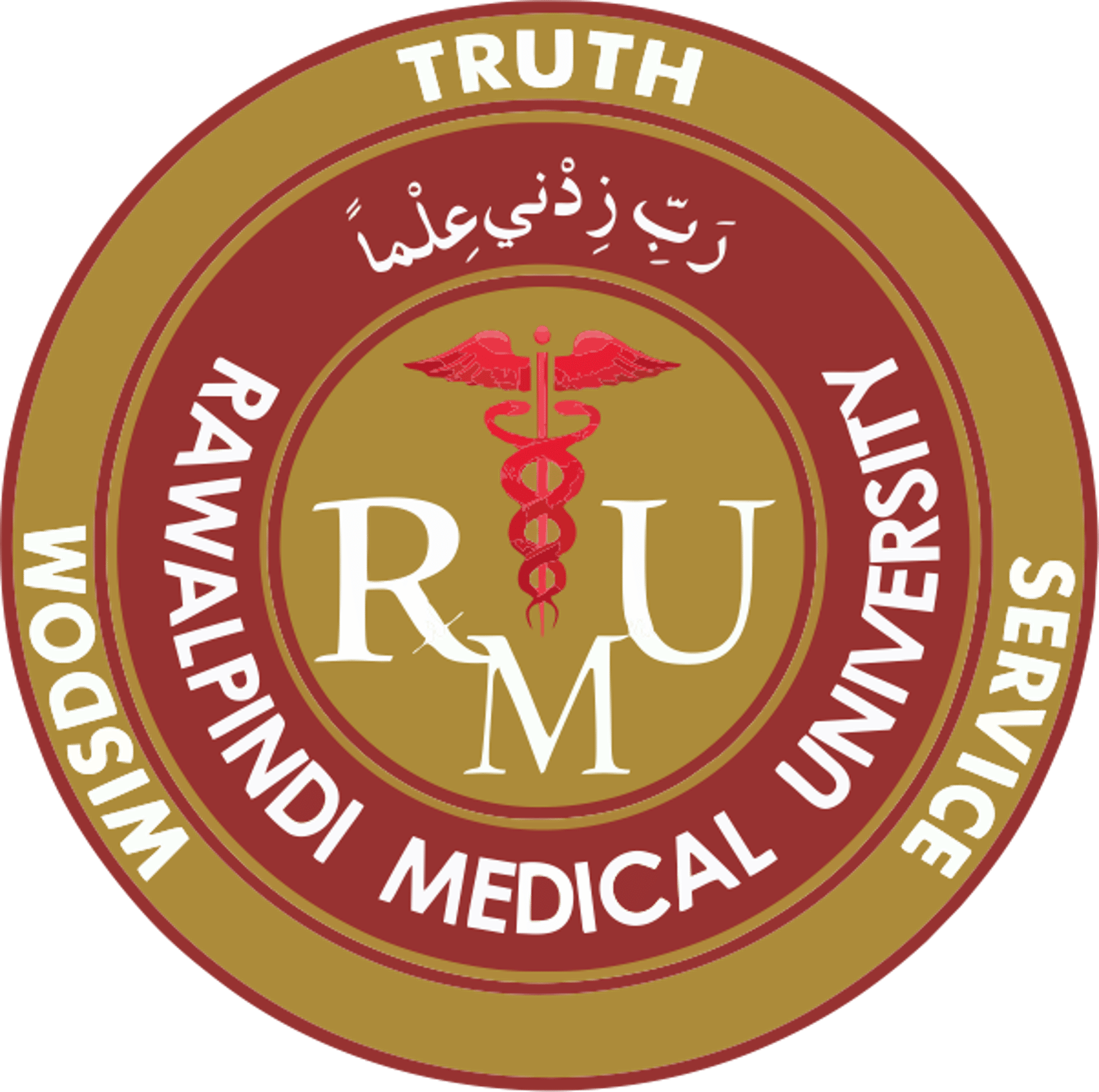 CORE SUBJECT
14
2. Proptosis
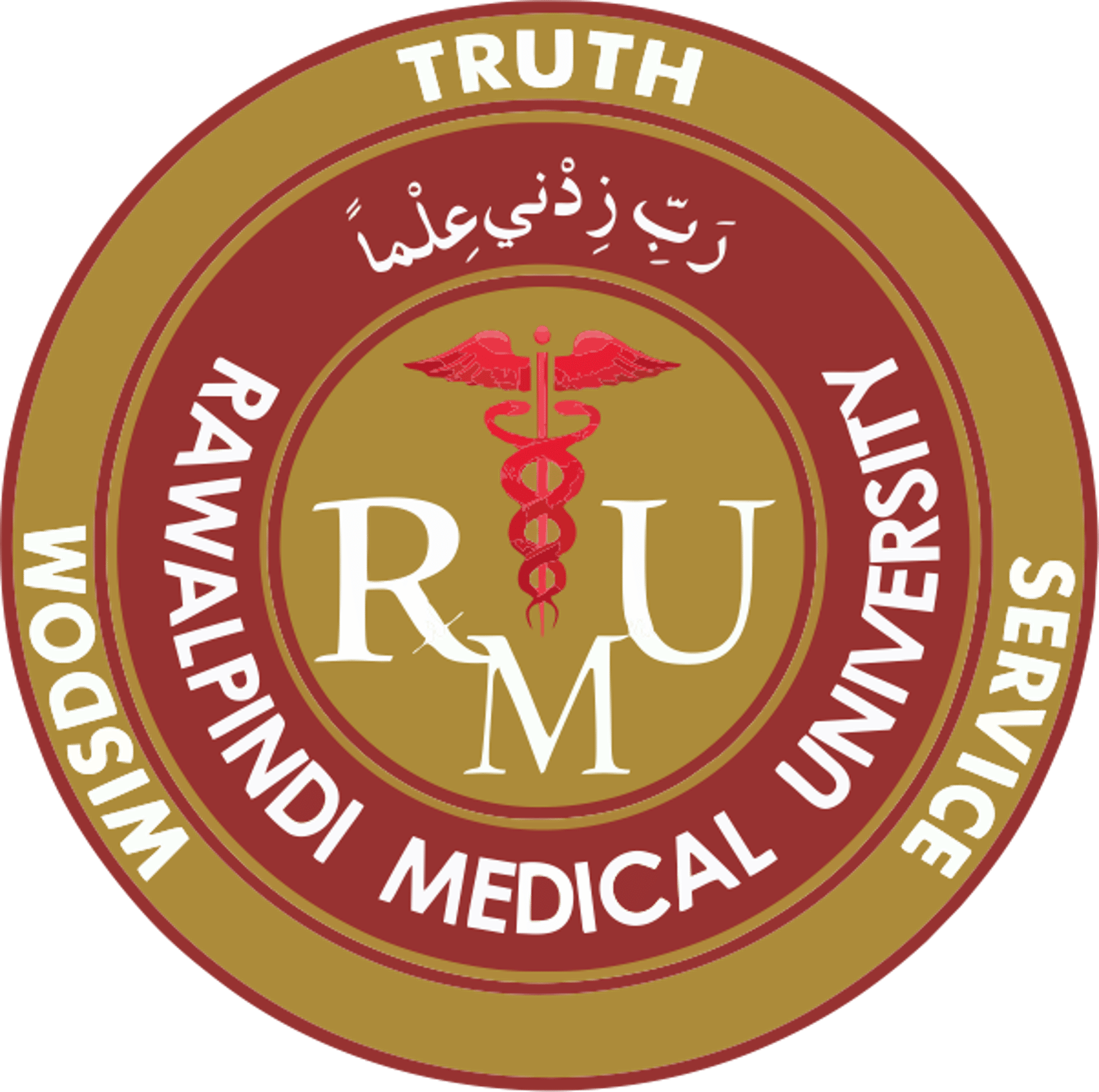 CORE SUBJECT
Forwards displacement of the eyeball beyond orbital margins	
Proptosis of>21mm or >2mm asymmetry between eyeballs is abnormal
15
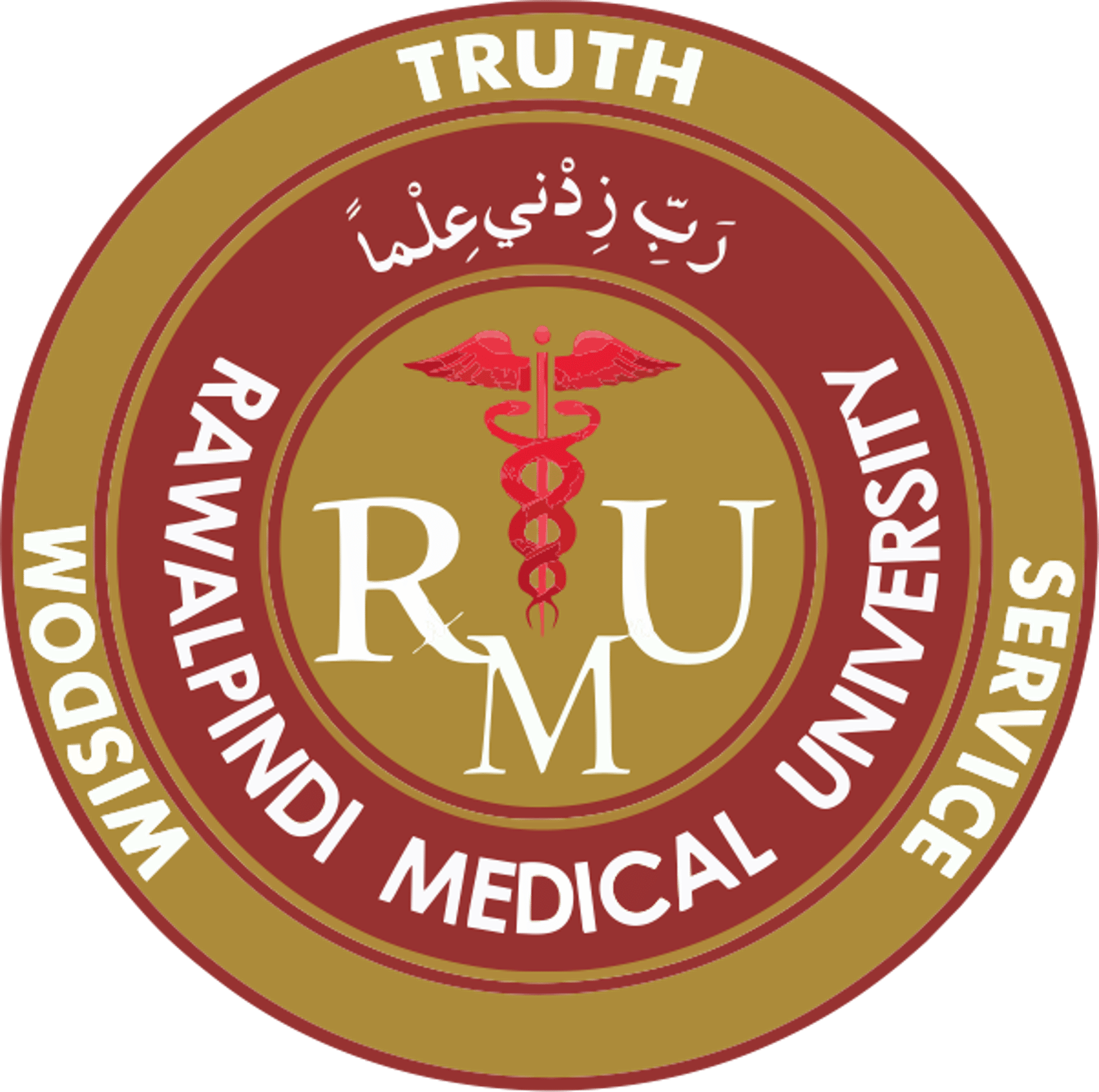 CORE SUBJECT
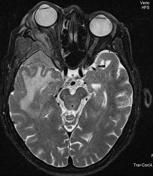 16
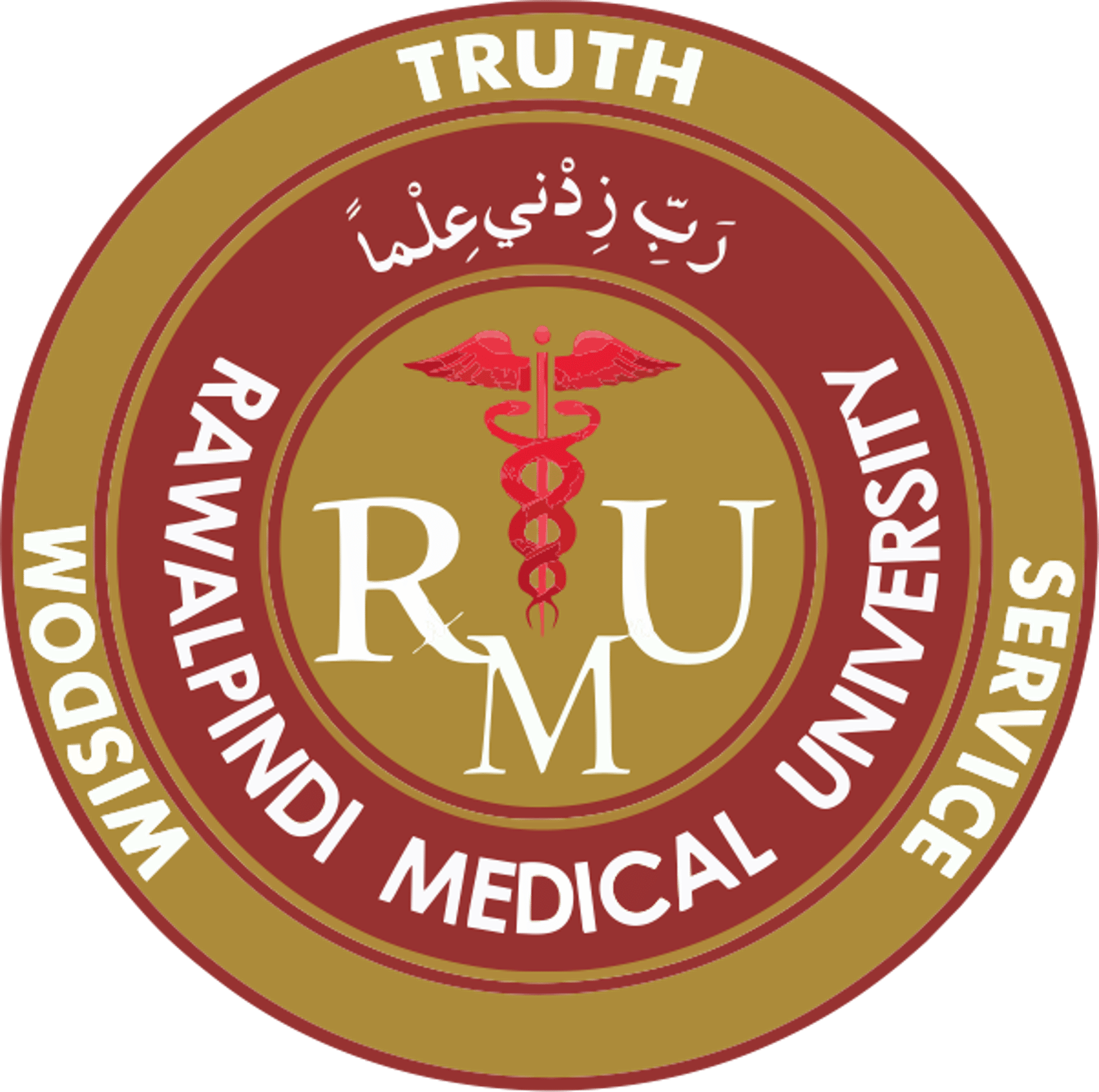 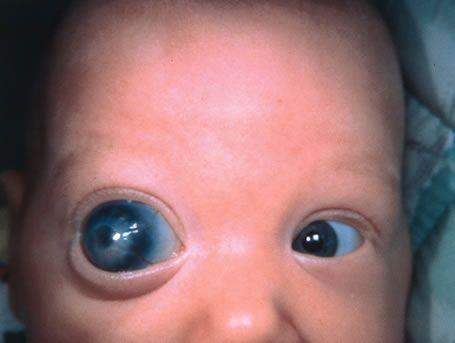 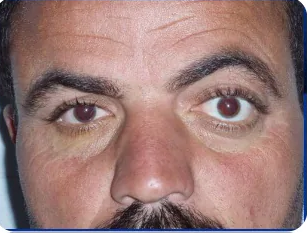 CORE SUBJECT
Psuedoproptopsis
False impression of protosis
Buphthalmos
High myopia
Lid retraction
C/L enophthalmos
17
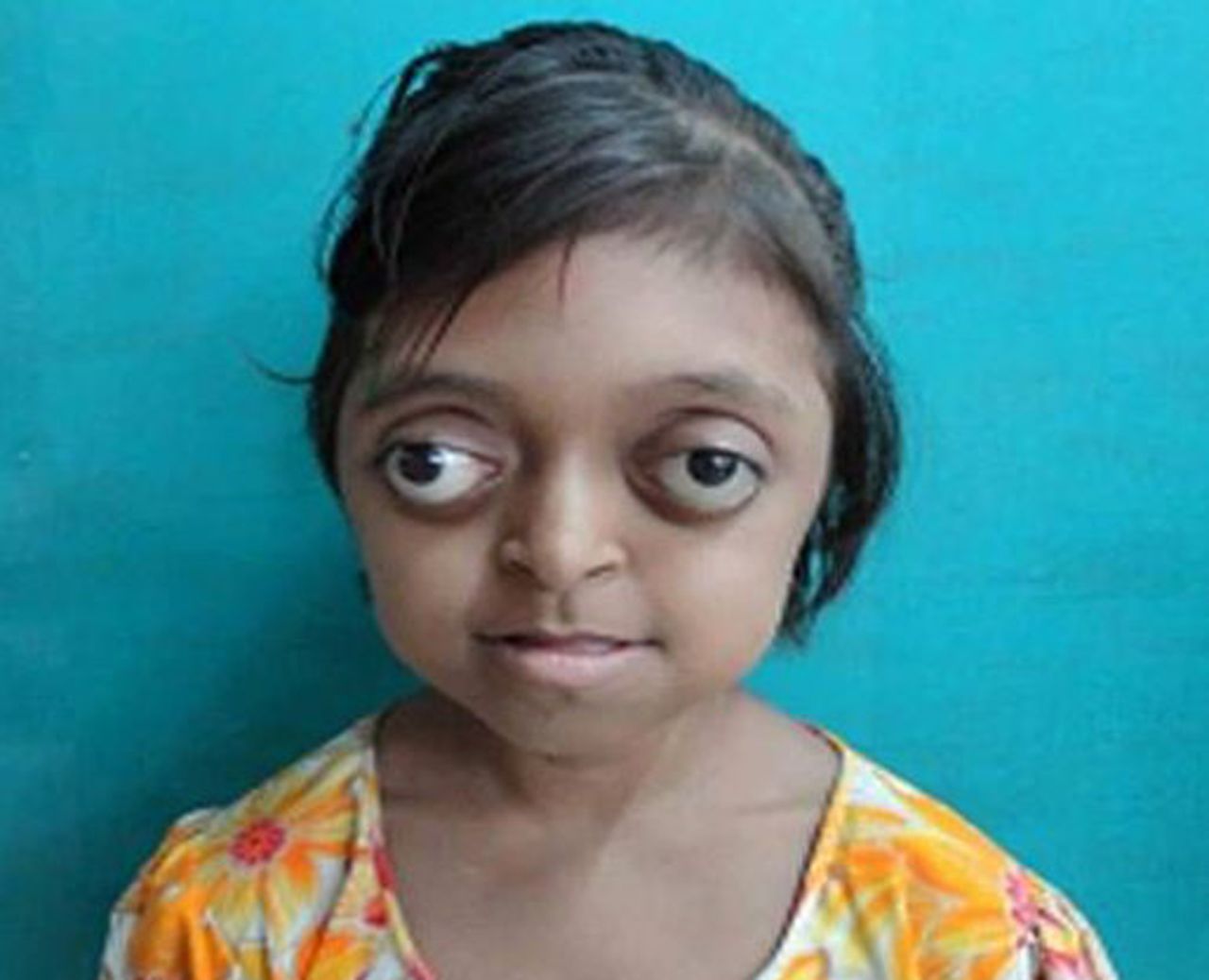 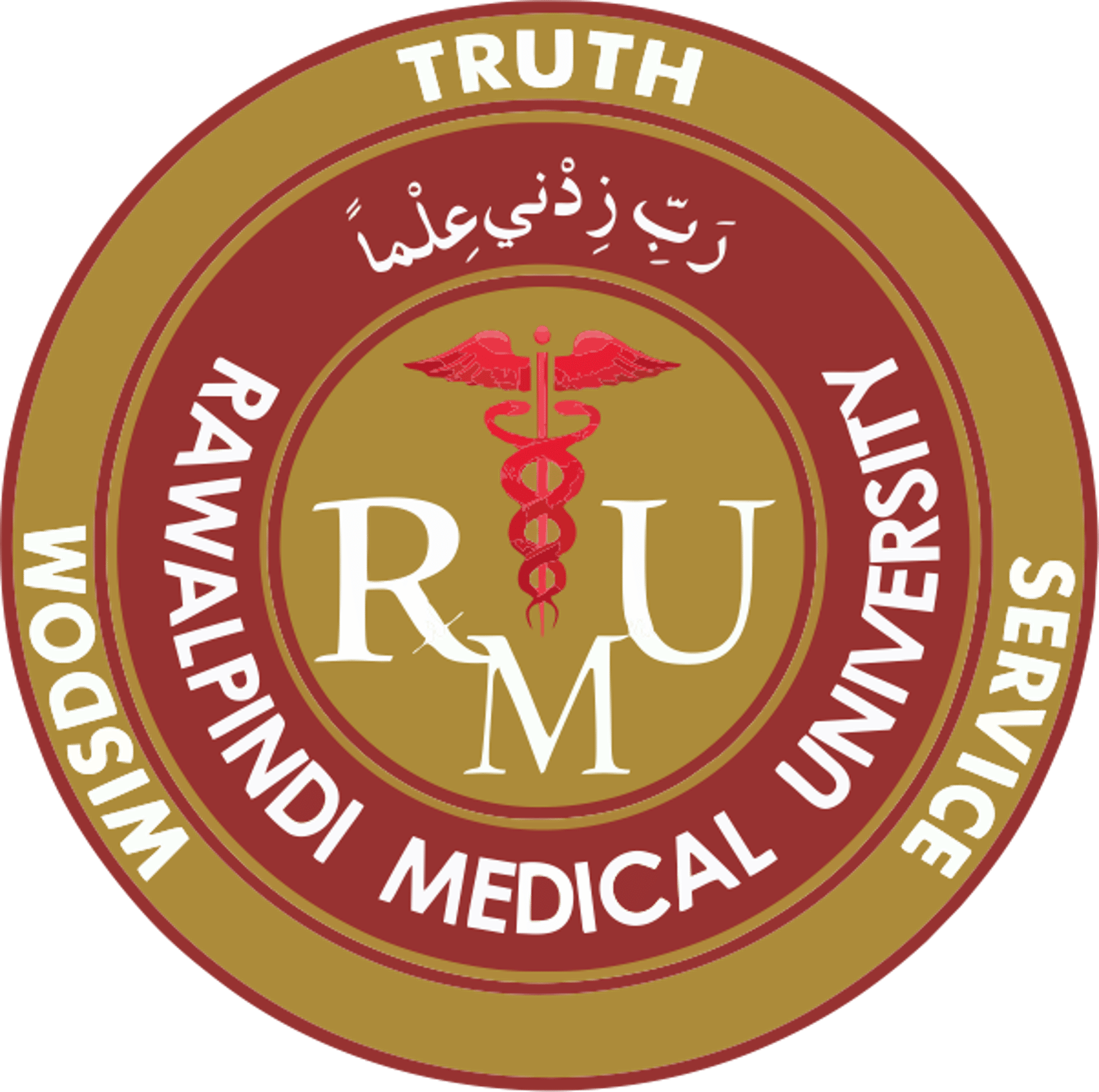 CORE SUBJECT
Exorbitism
Shallow orbits
18
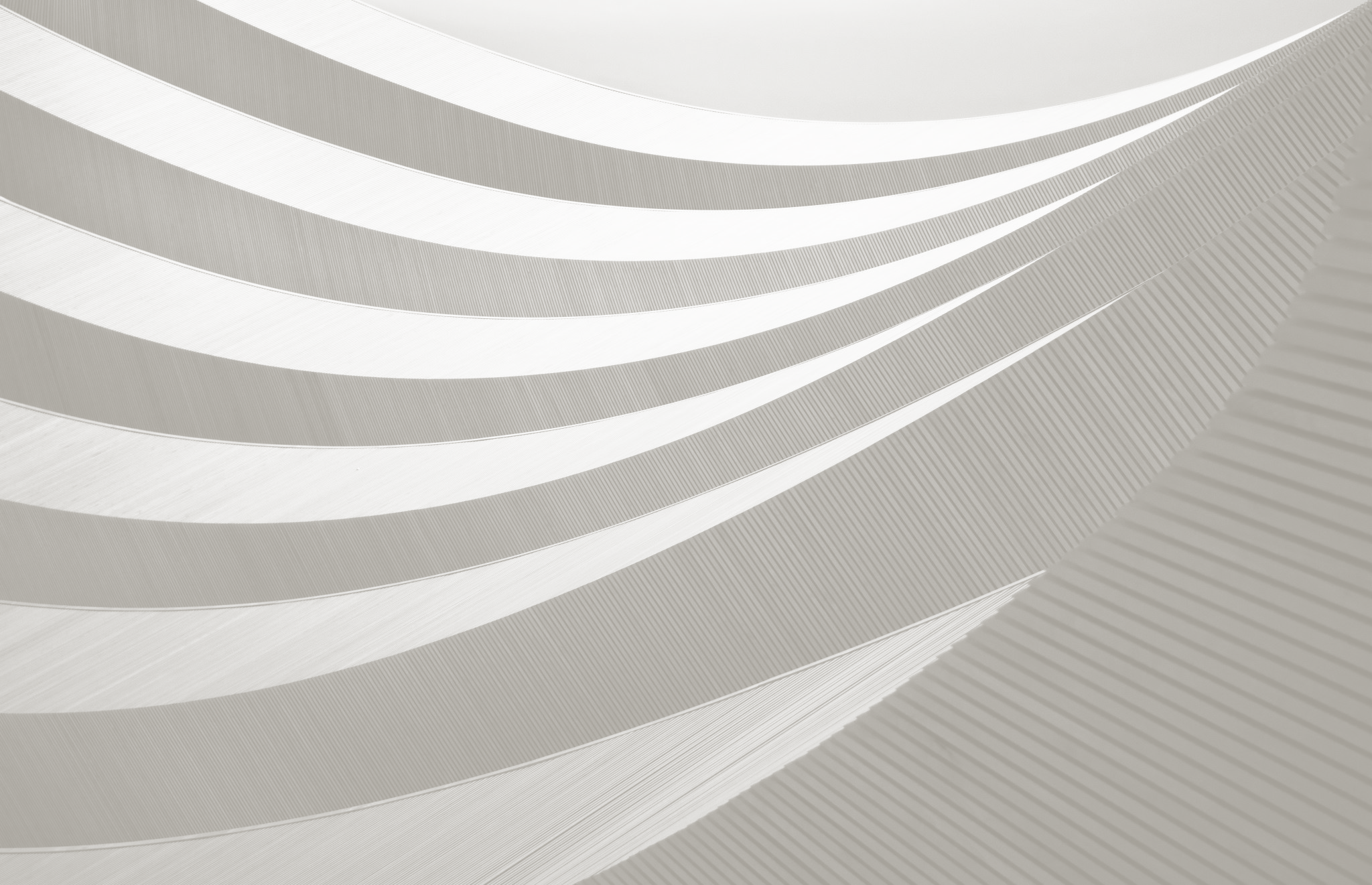 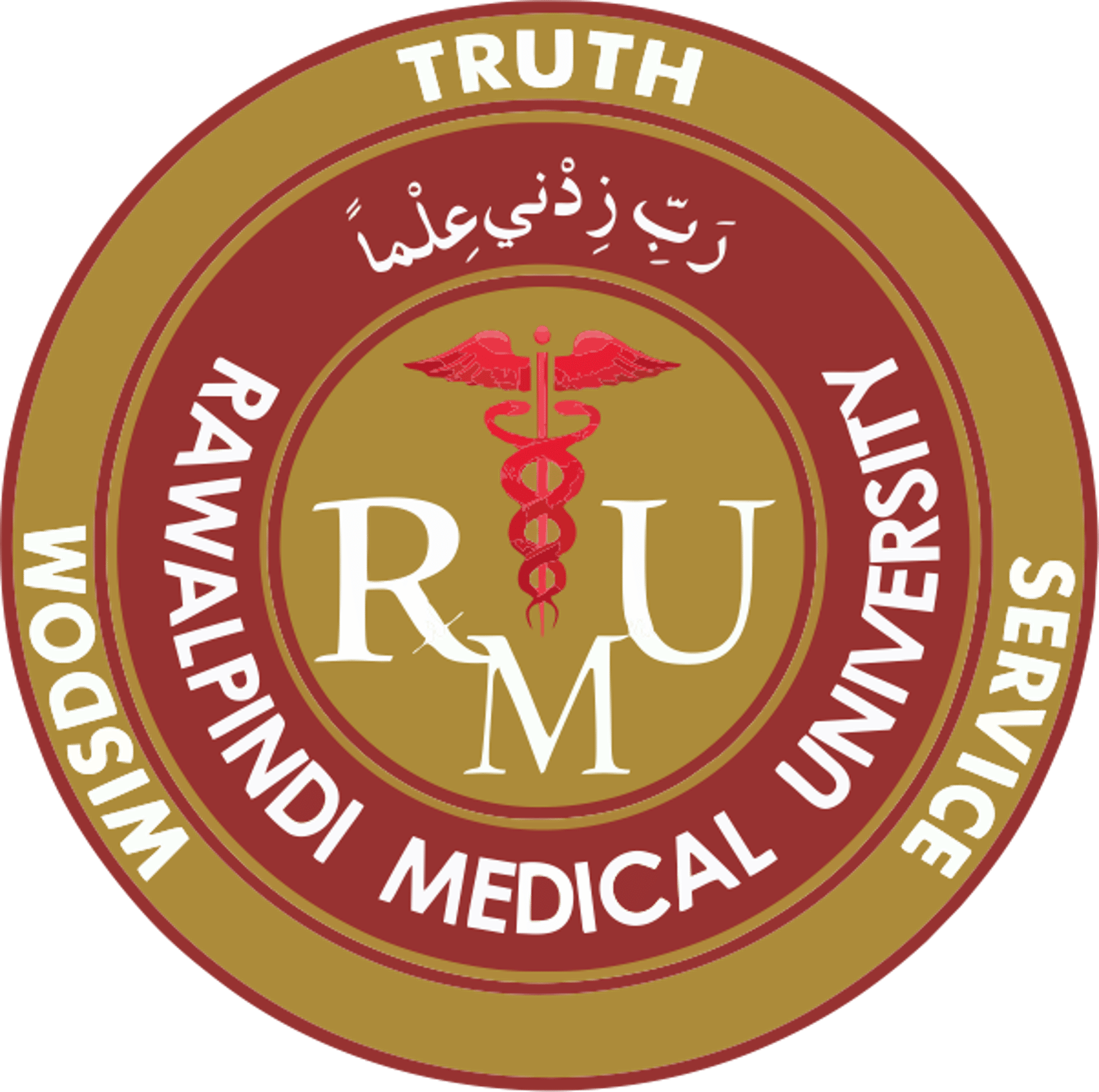 CORE SUBJECT
Classification of Proptosis
19
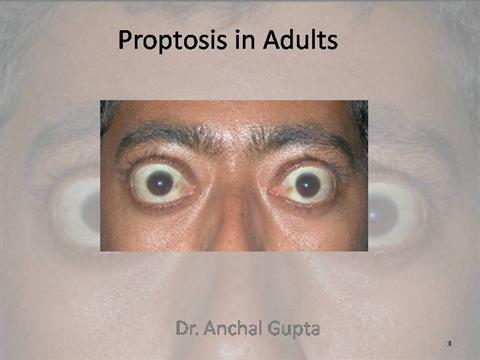 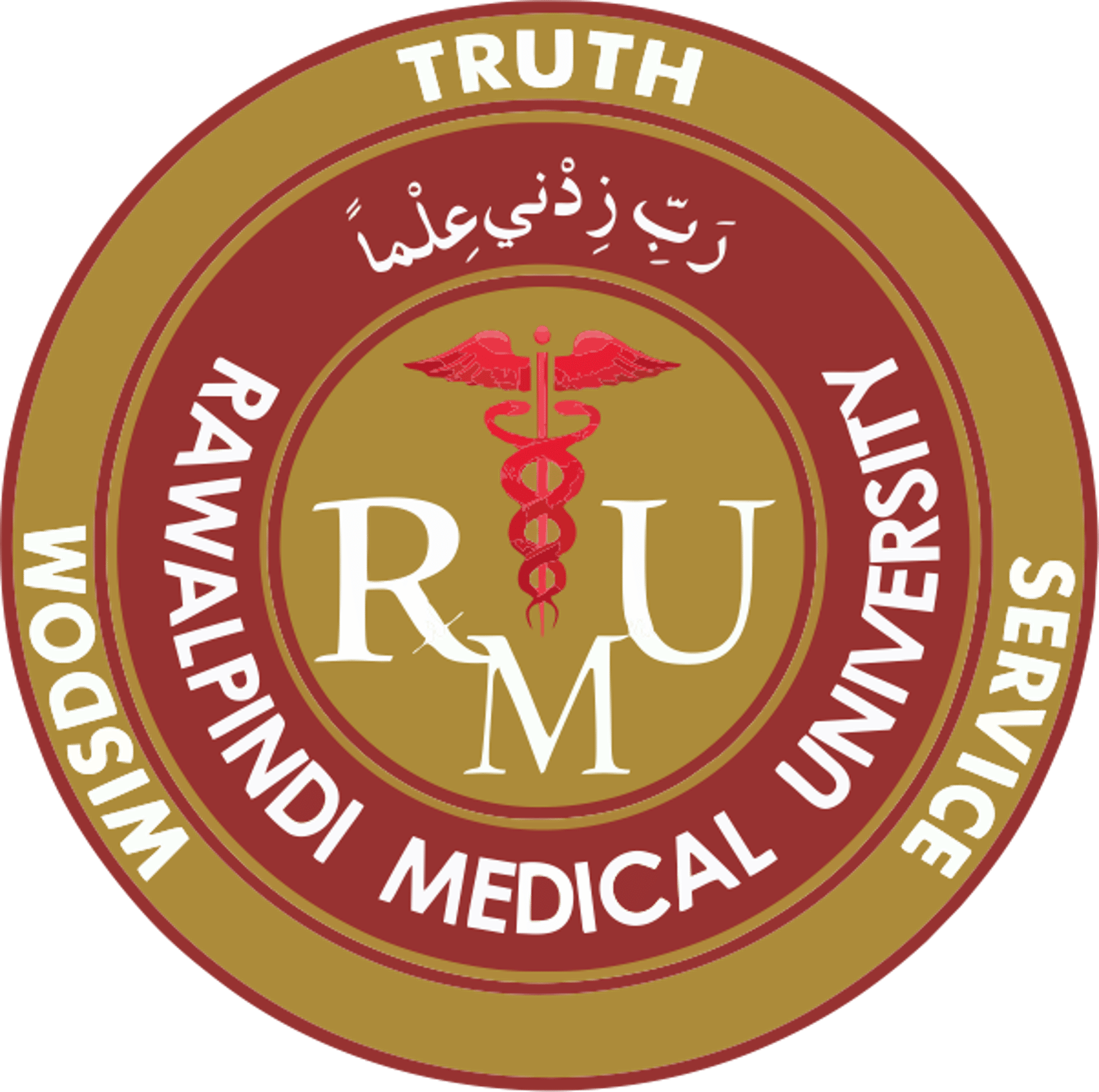 CORE SUBJECT
1. Axial proptosis
Forward displacement of eyeball along orbital axis
Thyroid disease
Any mass in central/ intraconal space
Optic nerve glioma
20
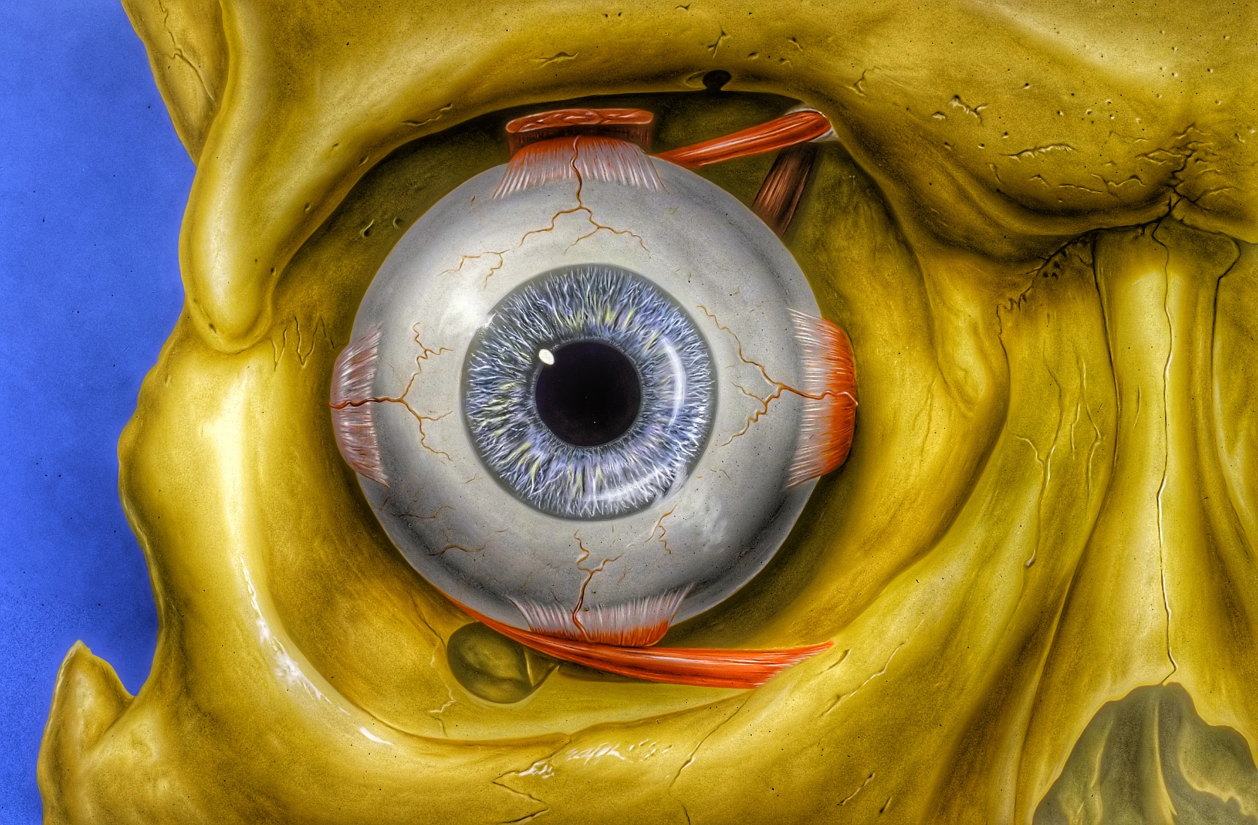 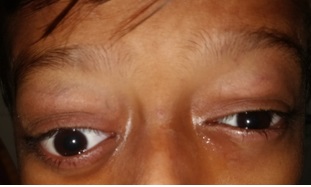 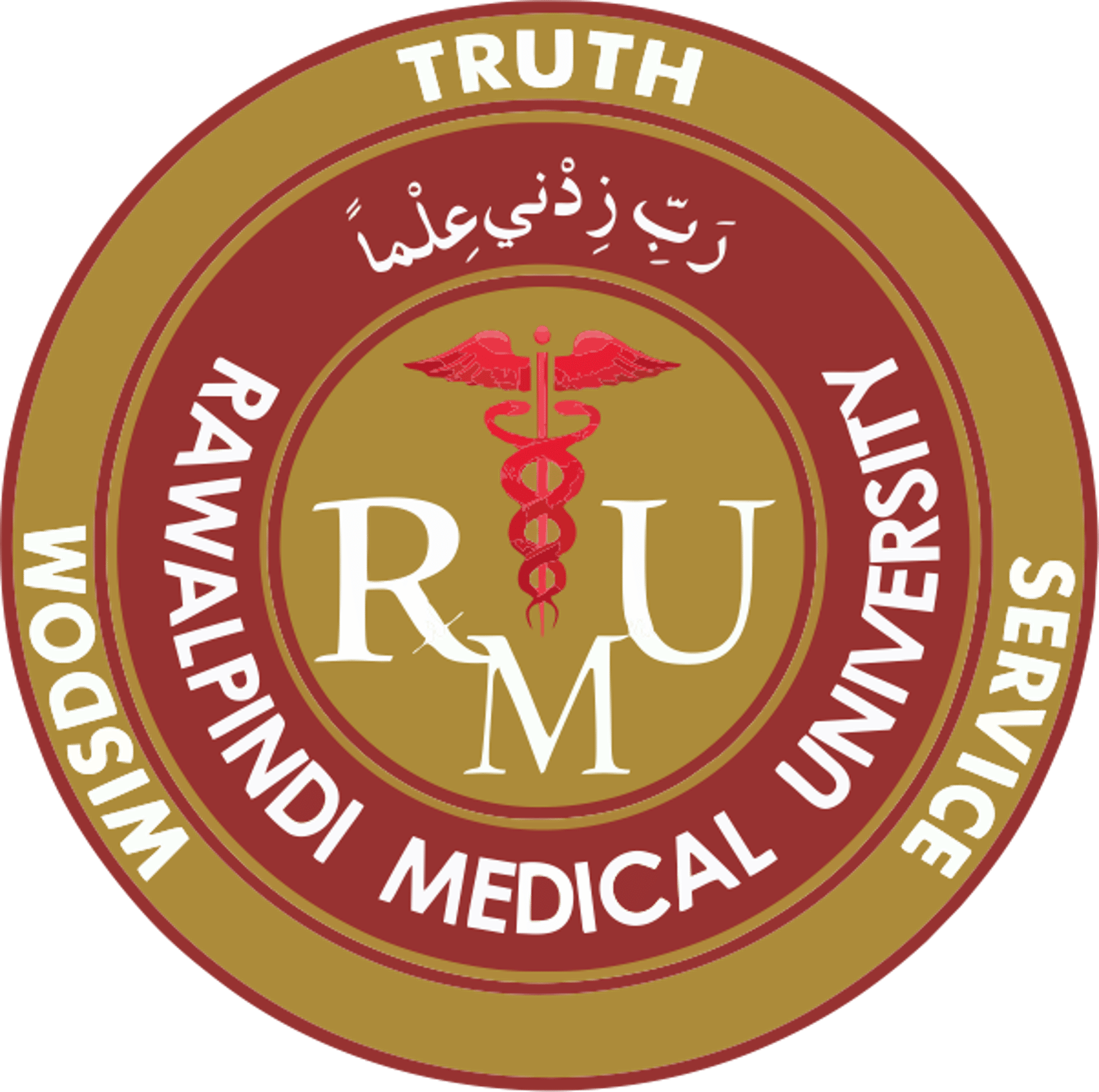 CORE SUBJECT
2. Non axial proptosis
21
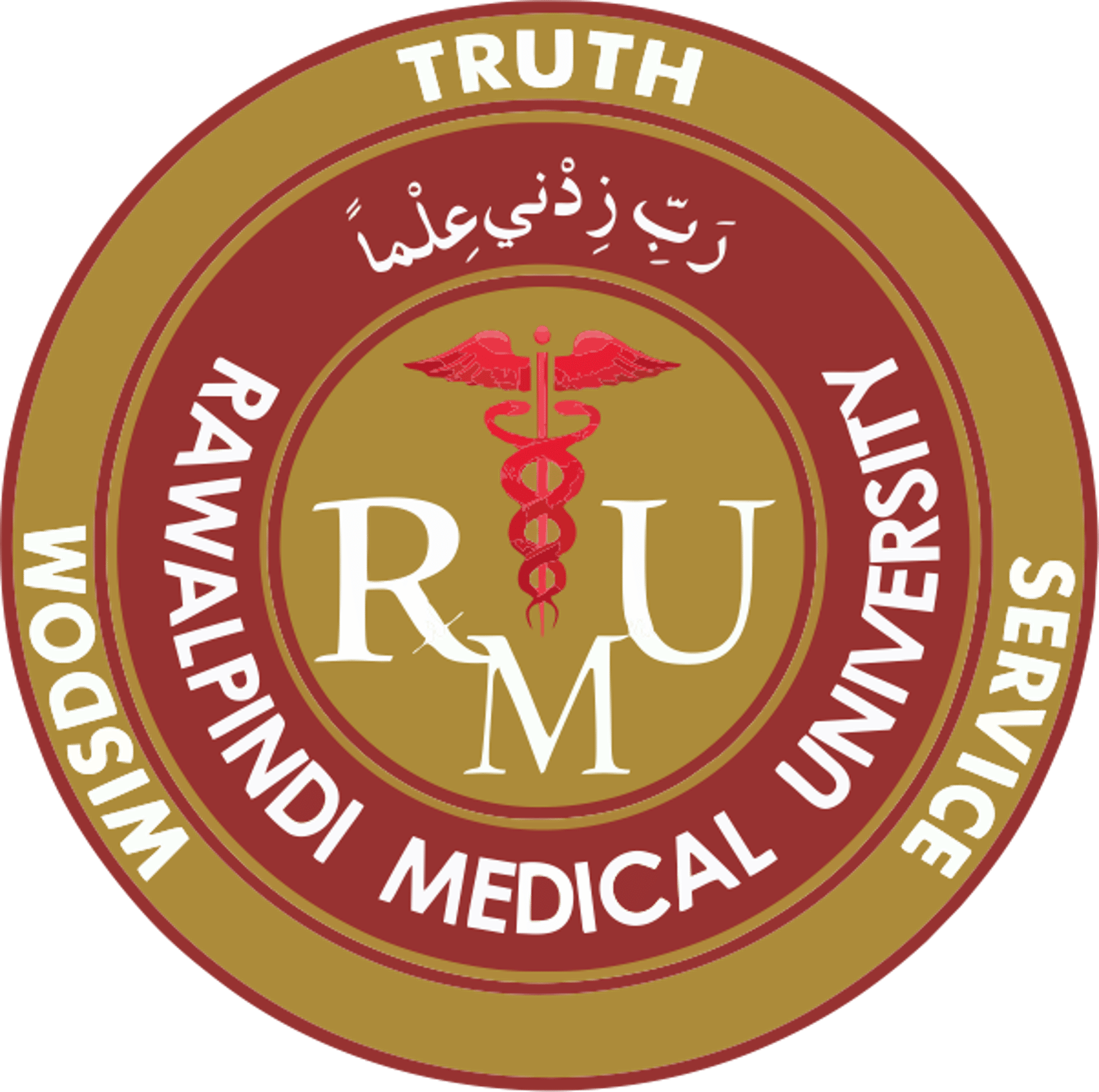 CORE SUBJECT
Causes of proptosis:
22
CORE SUBJECT
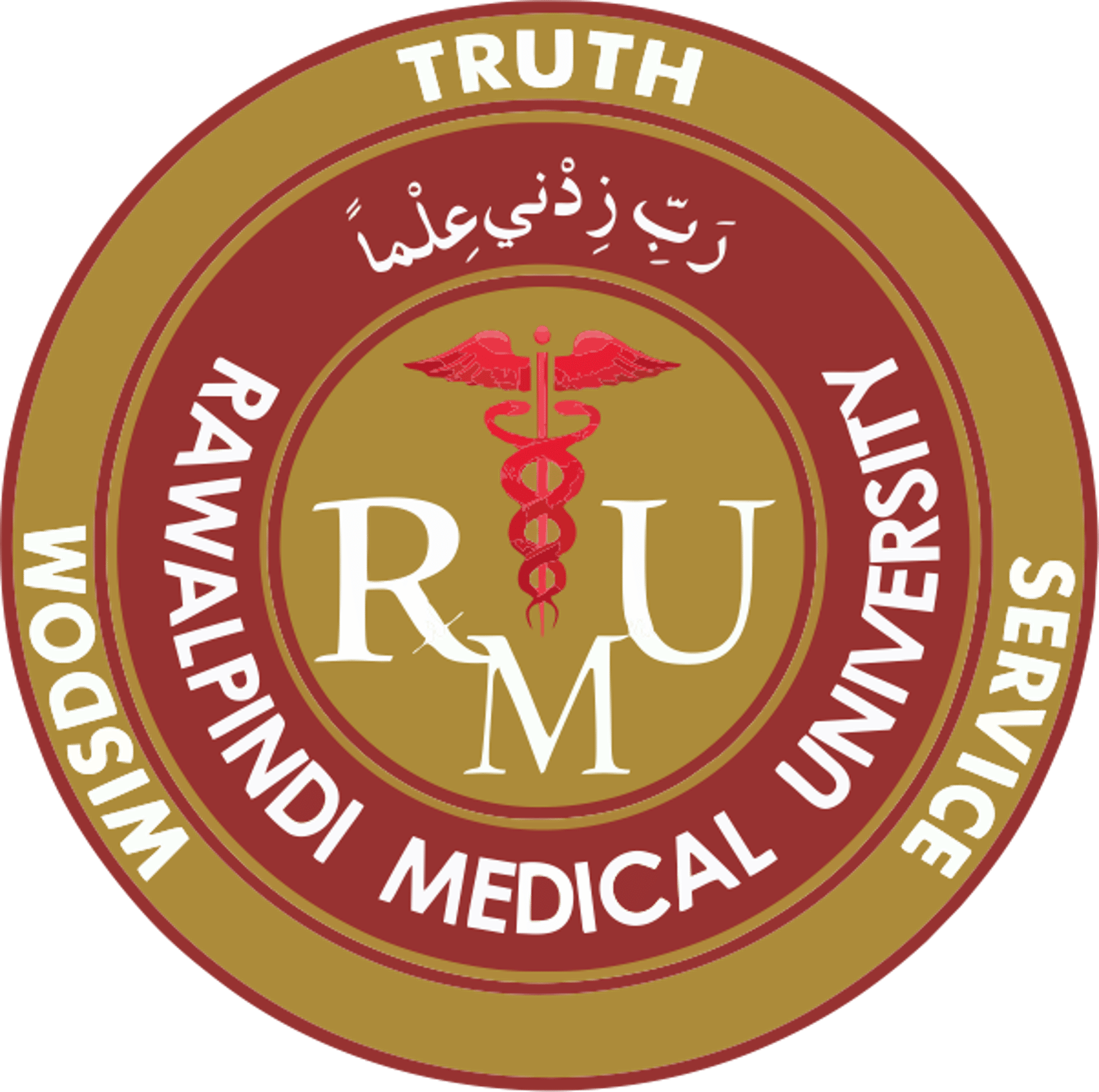 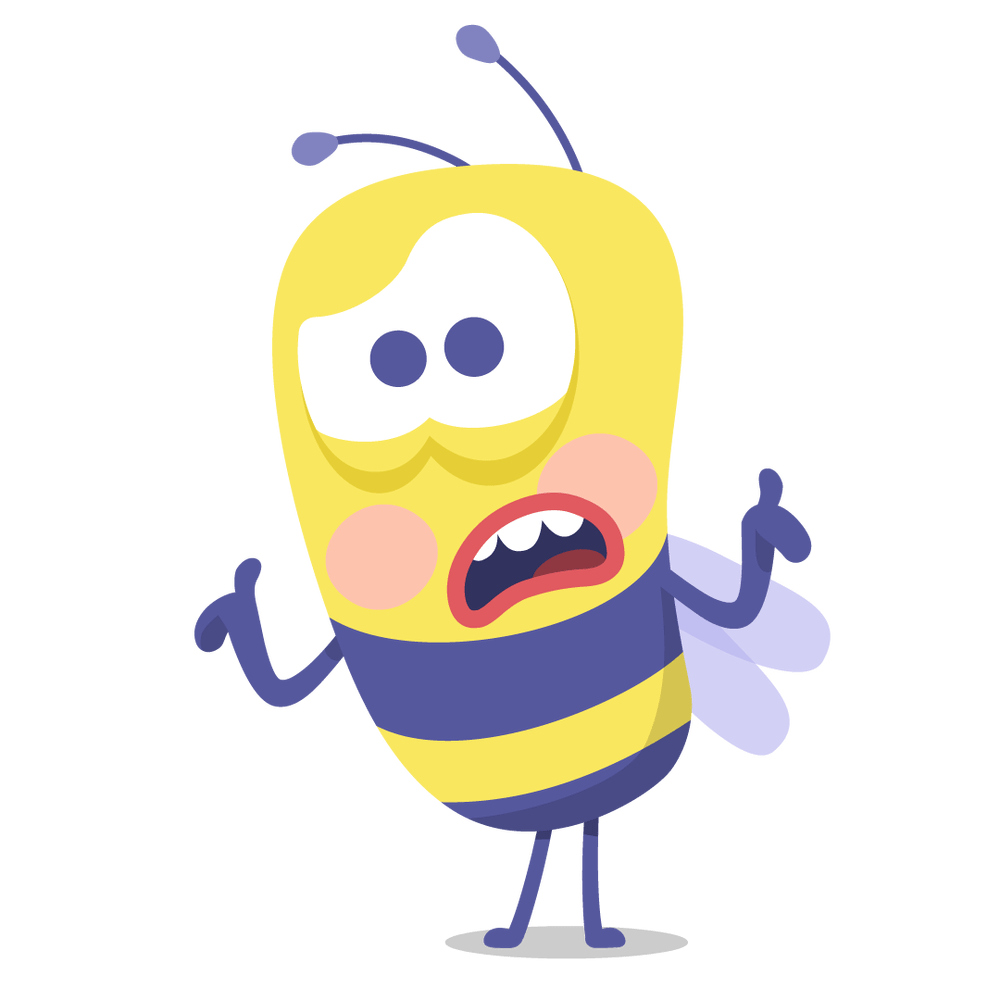 23
3. Enophthalmos
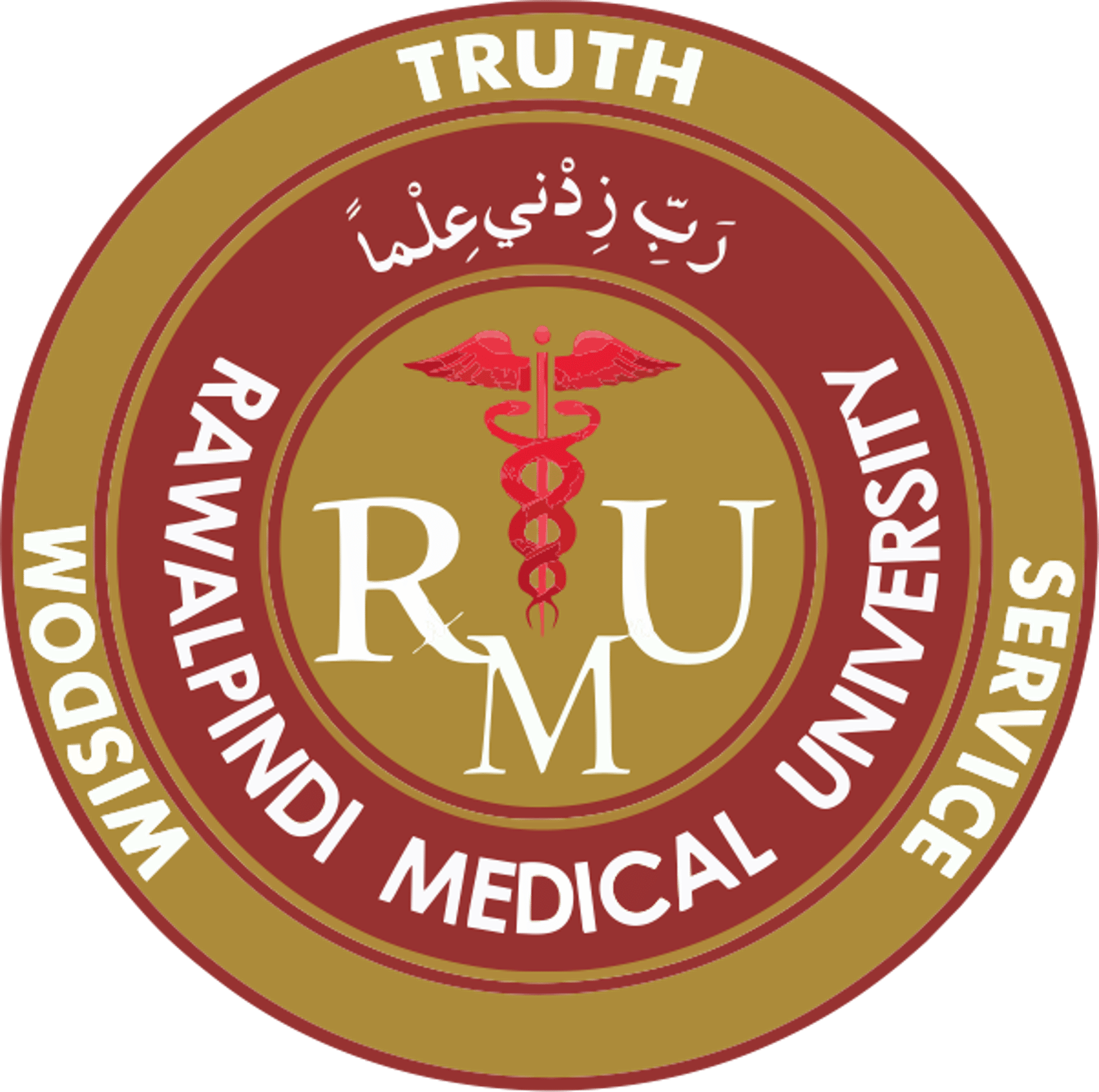 CORE SUBJECT
Recession of globe within orbit
 Traumatic / congenital orbital wall     abnormality
 Sclerosing orbital tumors
 Orbital fat atrophy
24
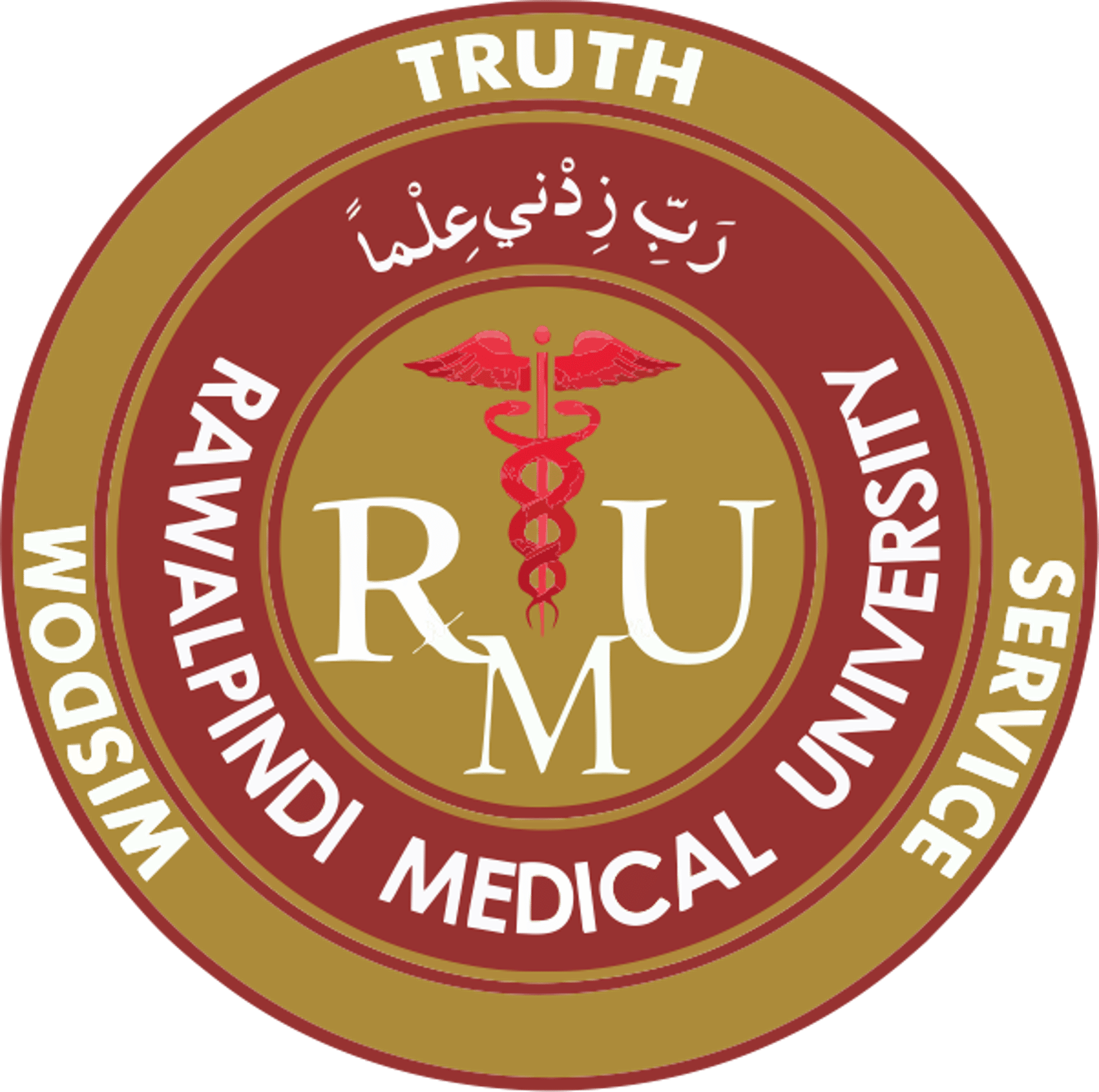 CORE SUBJECT
4. Defective ocular motility
Restrictive vs paralytic ocular motility defect
25
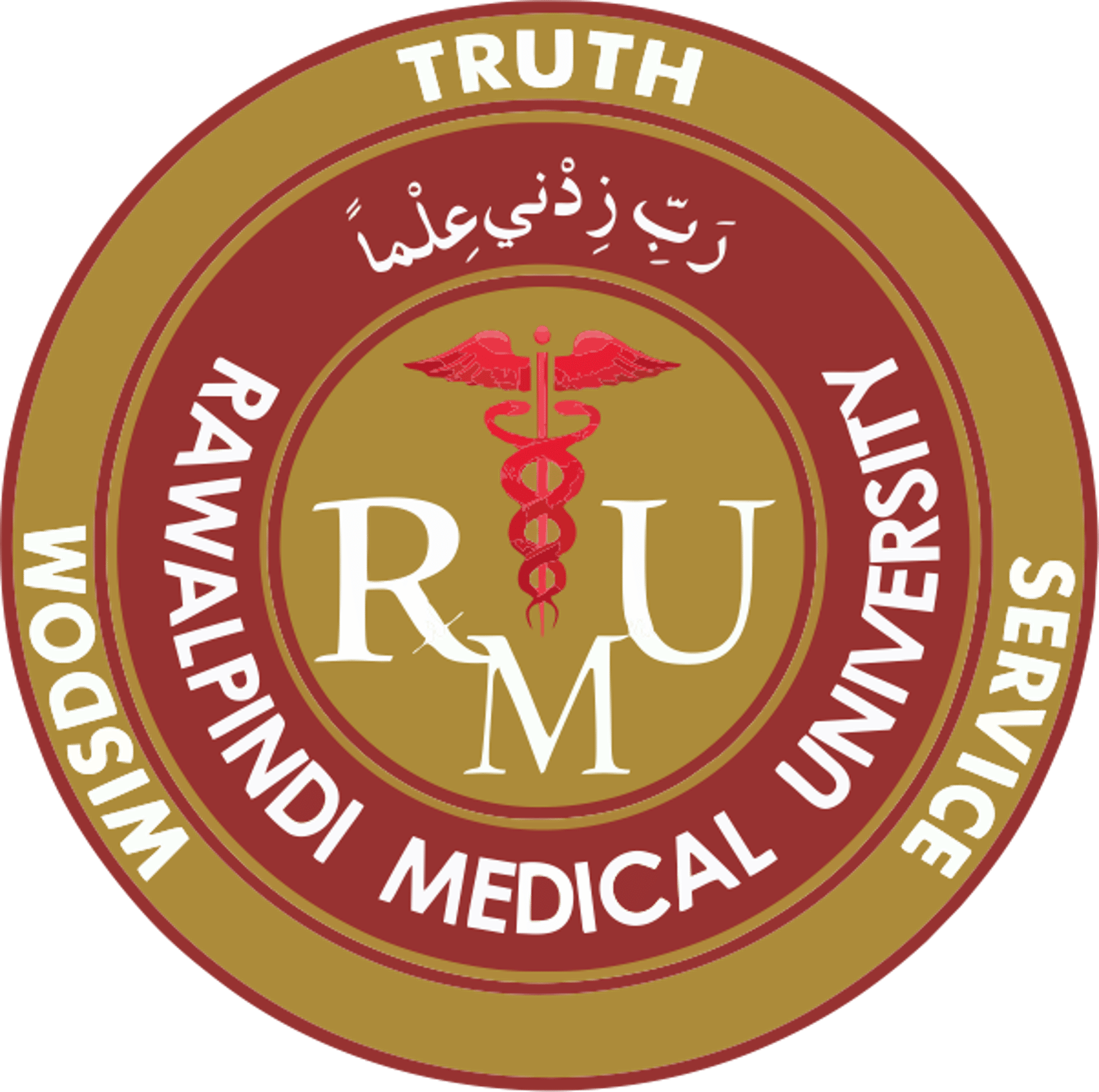 CORE SUBJECT
5. Optic disc edema
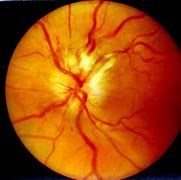 Compressive optic neuropathy
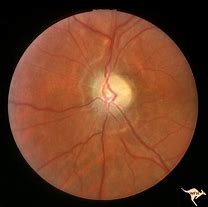 26
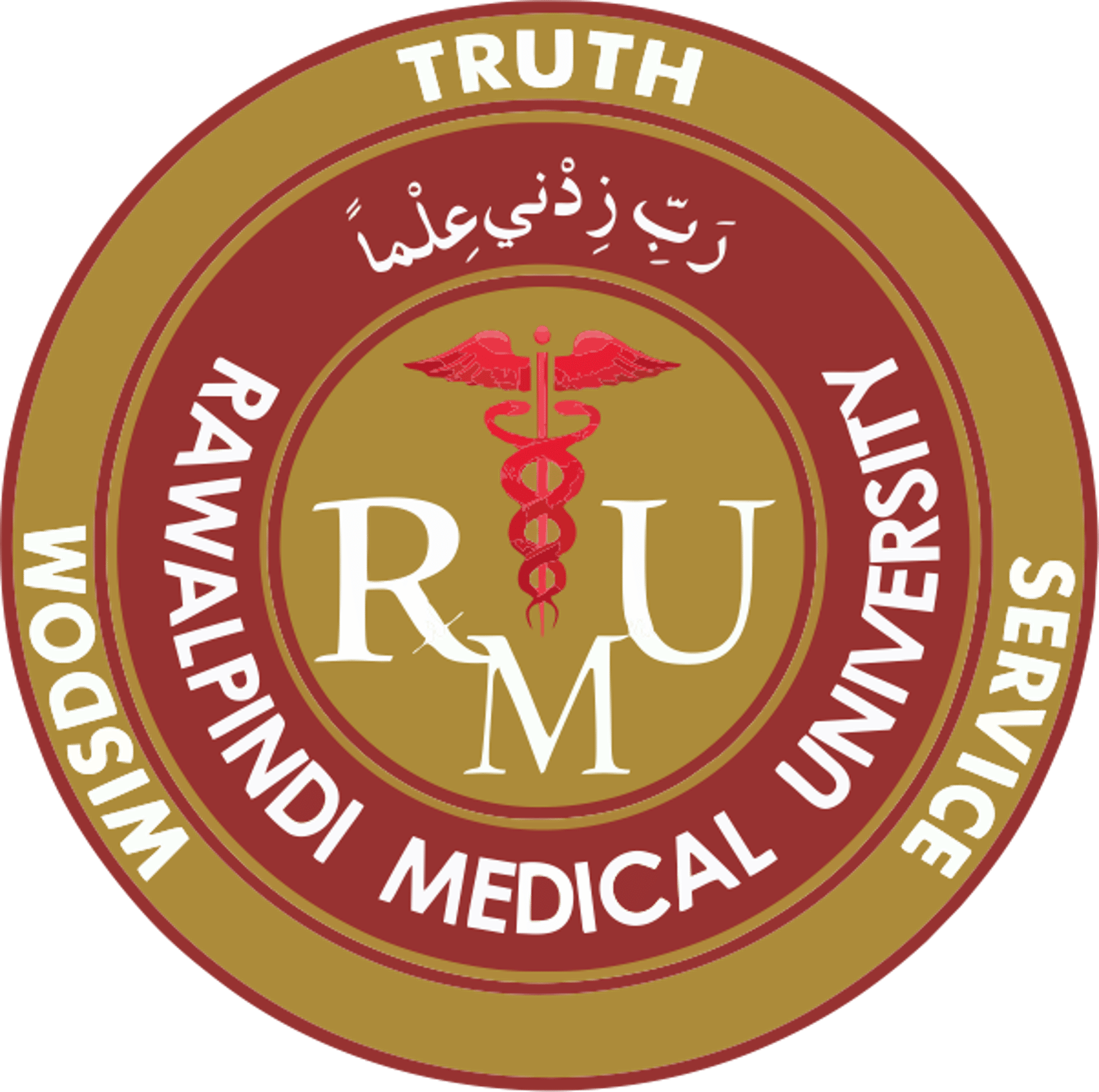 CORE SUBJECT
Investigations
CT/ MRI
Plain X rays
Ultrasonography
biopsy
27
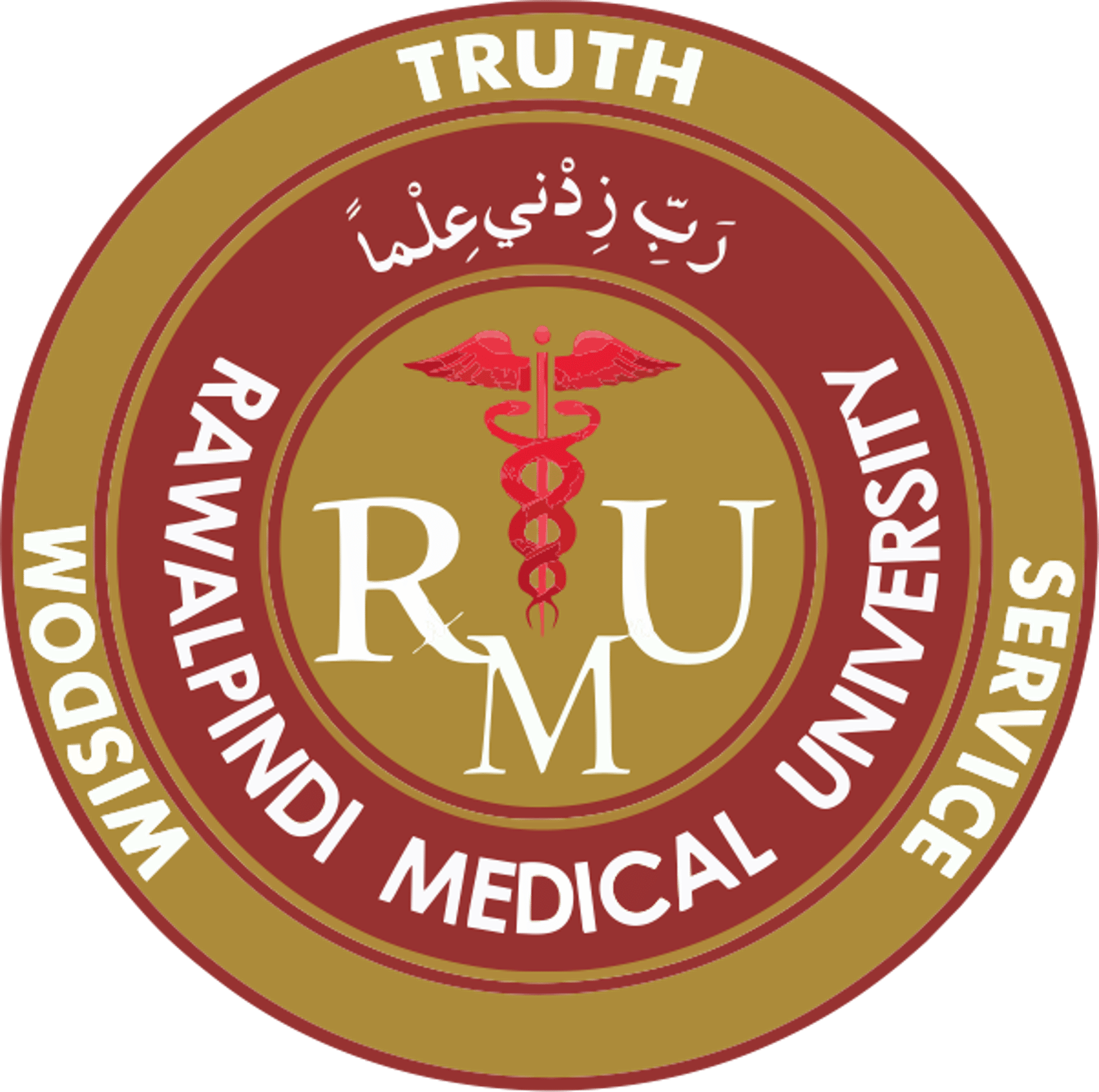 CORE SUBJECT
Orbital infectious/ inflammatory disorders
28
CORE SUBJECT
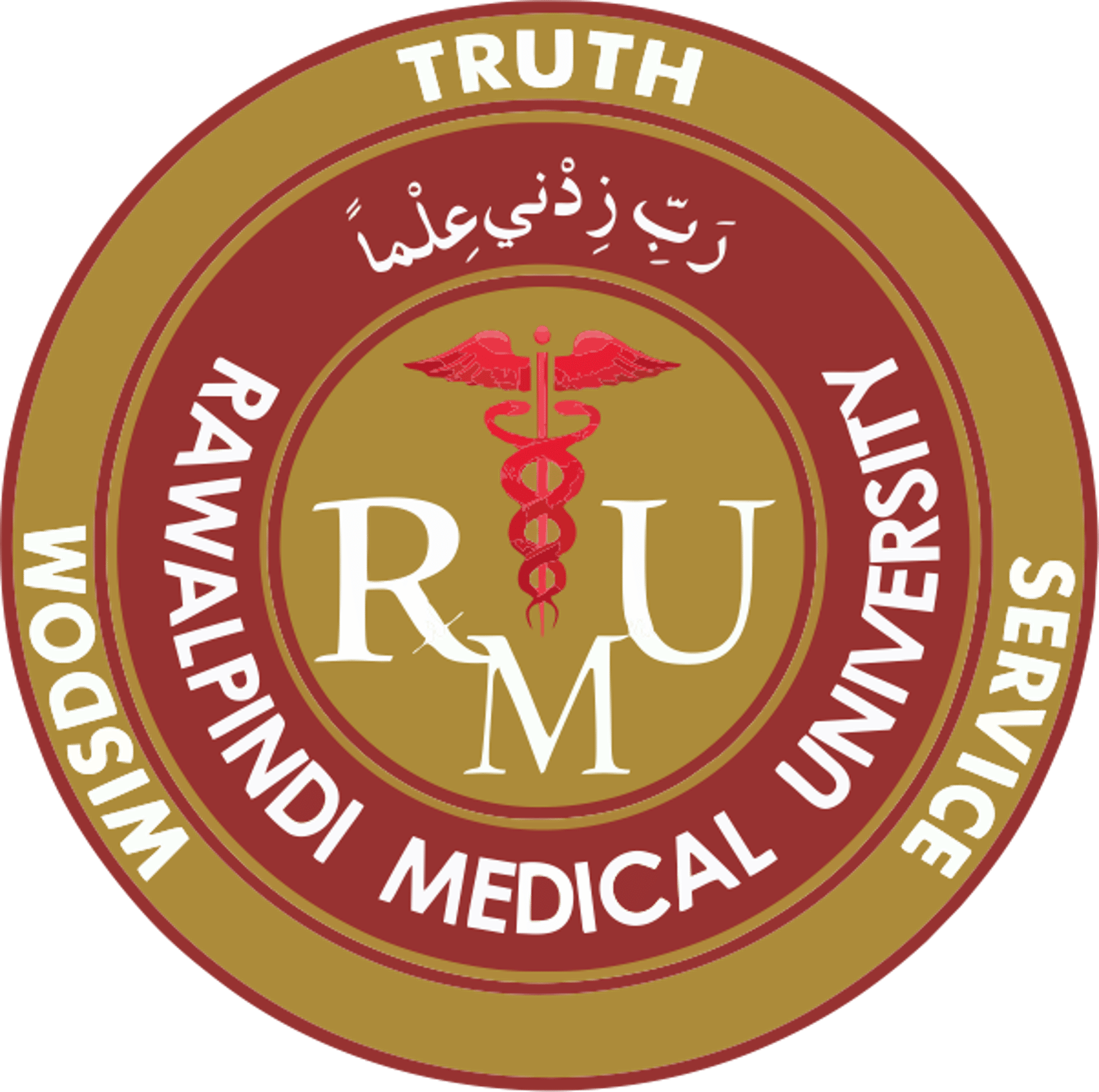 Orbital Septum
29
CORE SUBJECT
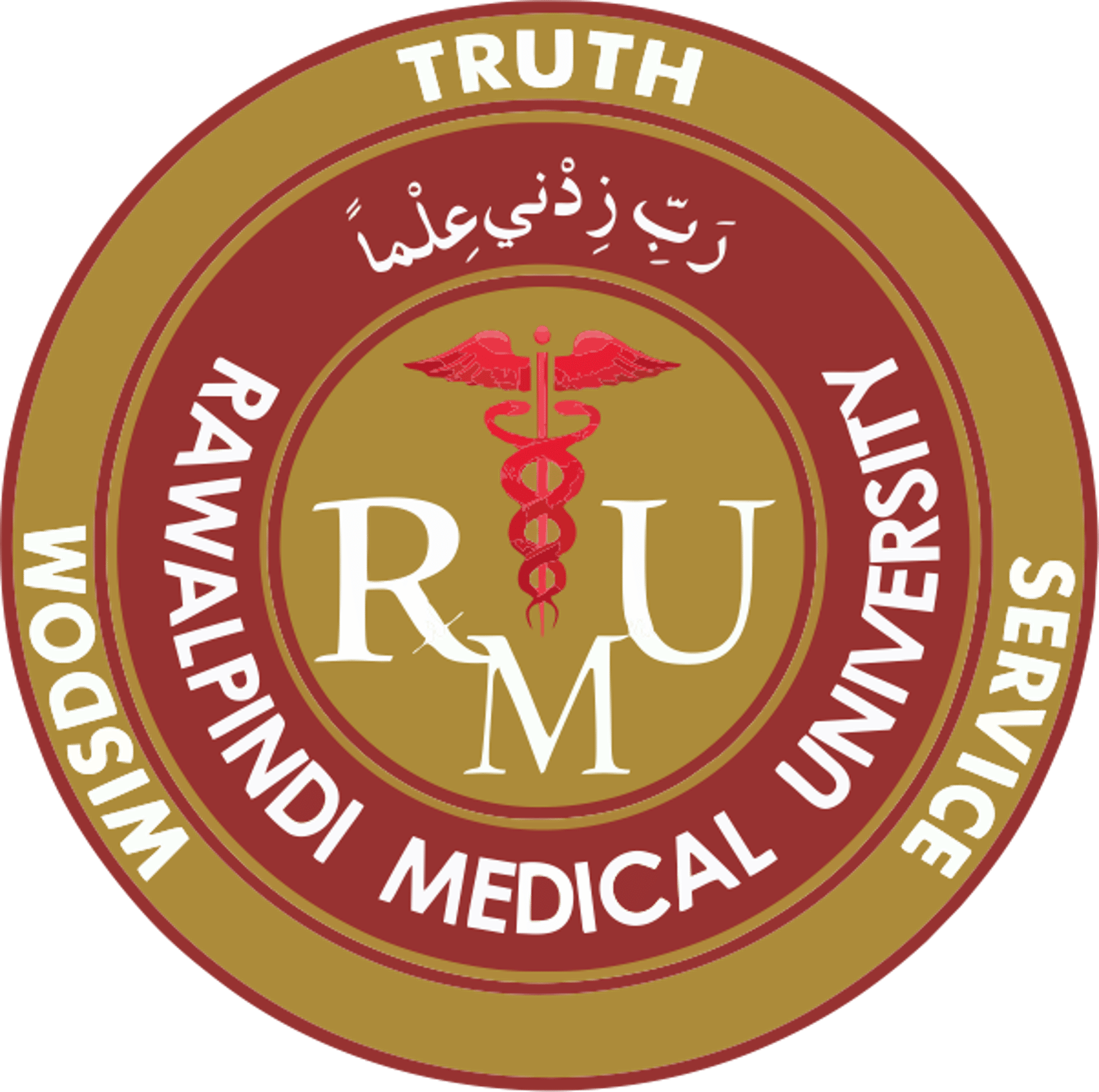 Infection of subcutaneous tissue anterior to orbital septum
Etiology– staph aureus, strept pyogenes
C/F
Painful, swollen, erythematous eyelids
No Proptosis
Investigations not required
Treatment
oral/systemic antibiotic
analgesics
1. Preseptal cellulitis
30
CORE SUBJECT
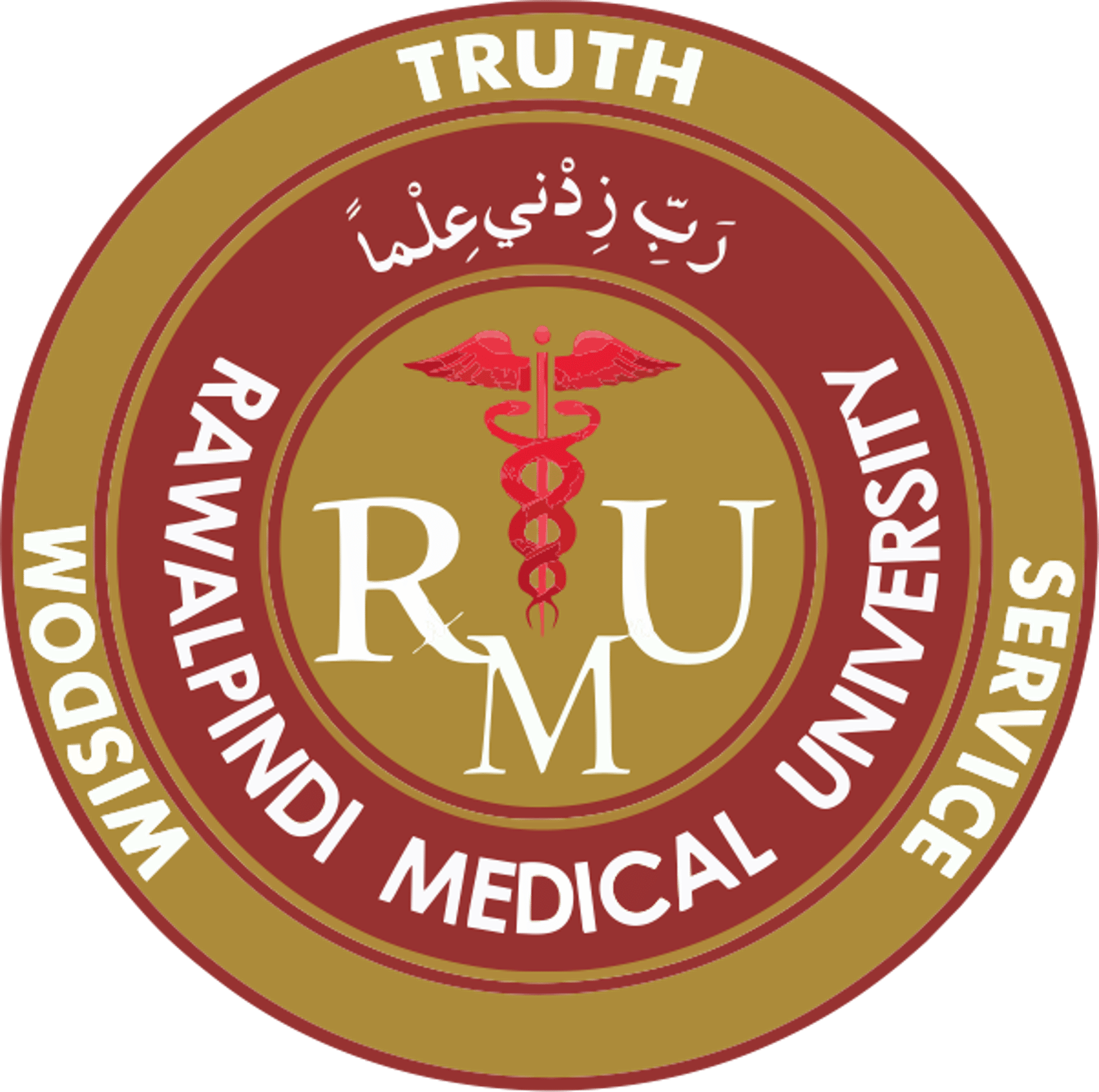 31
CORE SUBJECT
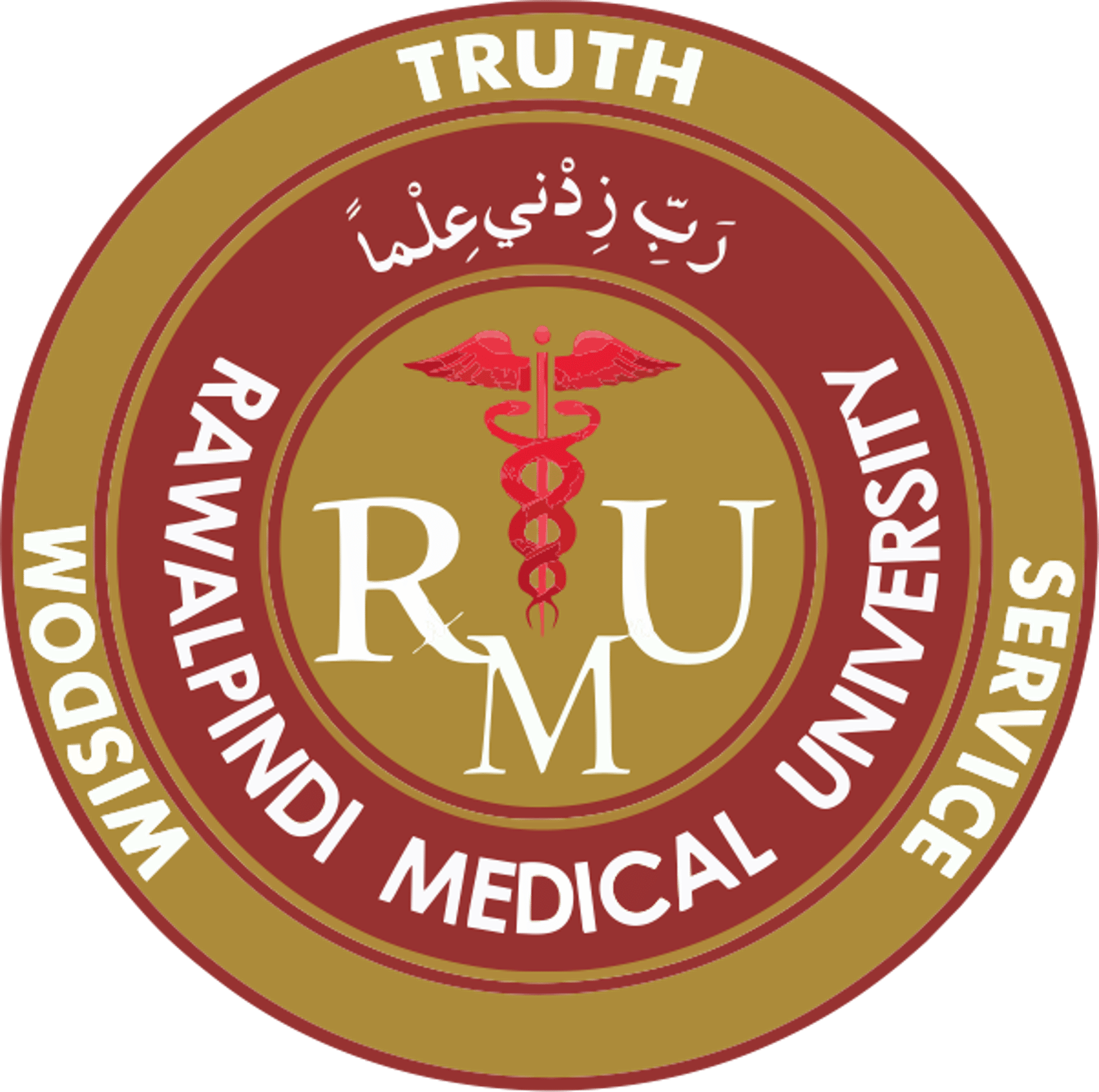 Acute infection of orbital tissues posterior to orbital septum
Etiology– strep pneumoniae, staph aureus, strep pyogenes and H. influenzae
2. Orbital cellulitis
32
CORE SUBJECT
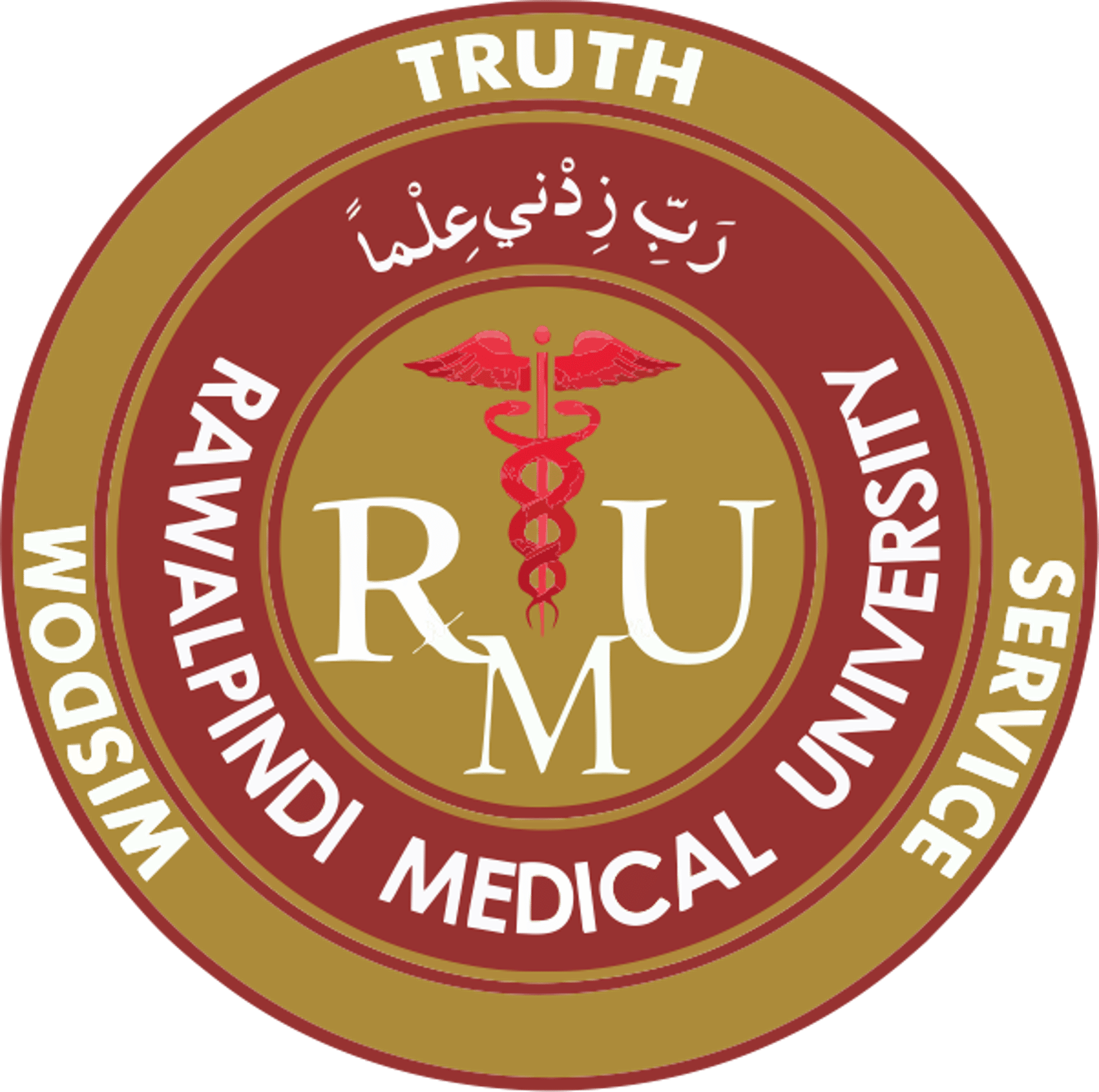 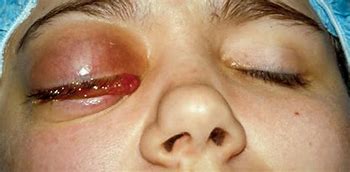 Symptoms 
Systemic
Fever, General discomfort
Ocular
Pain, Swelling, Redness
Decreased vision
Decreased ability to move eye
Signs
Fever
Painful swollen lids
Proptosis
Limited & painful movements
Optic nerve dysfunction
33
Signs:
Swollen eyelids
Conjunctival chemosis
Proptosis
Painful eye movements
Ophthalmoplegia
Optic nerve involvement
34
CORE SUBJECT
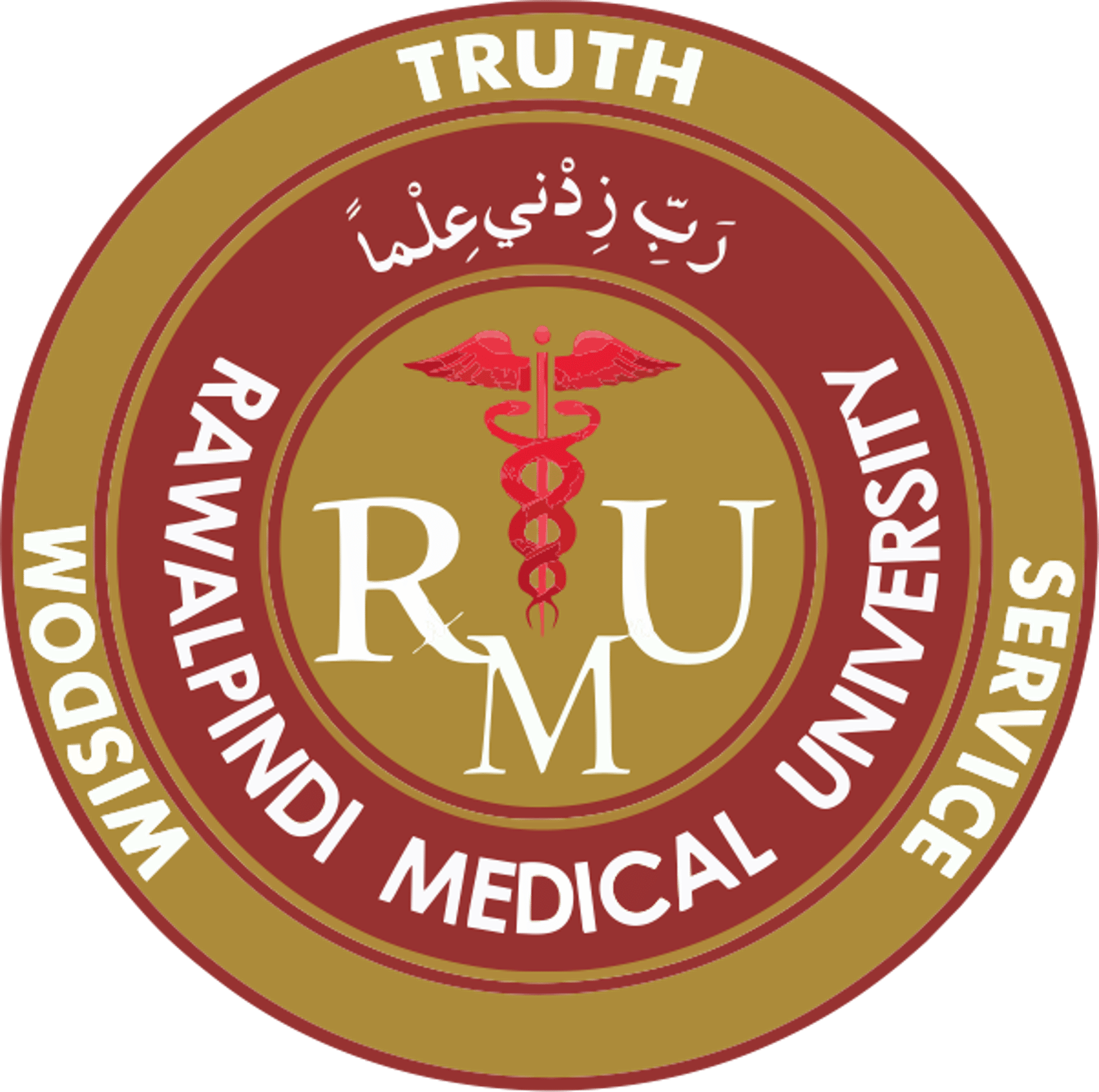 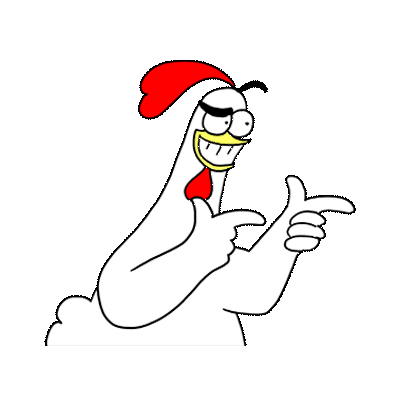 Investigations
Raised TLC, CRP & ESR
CT scan orbit, PNS
35
CORE SUBJECT
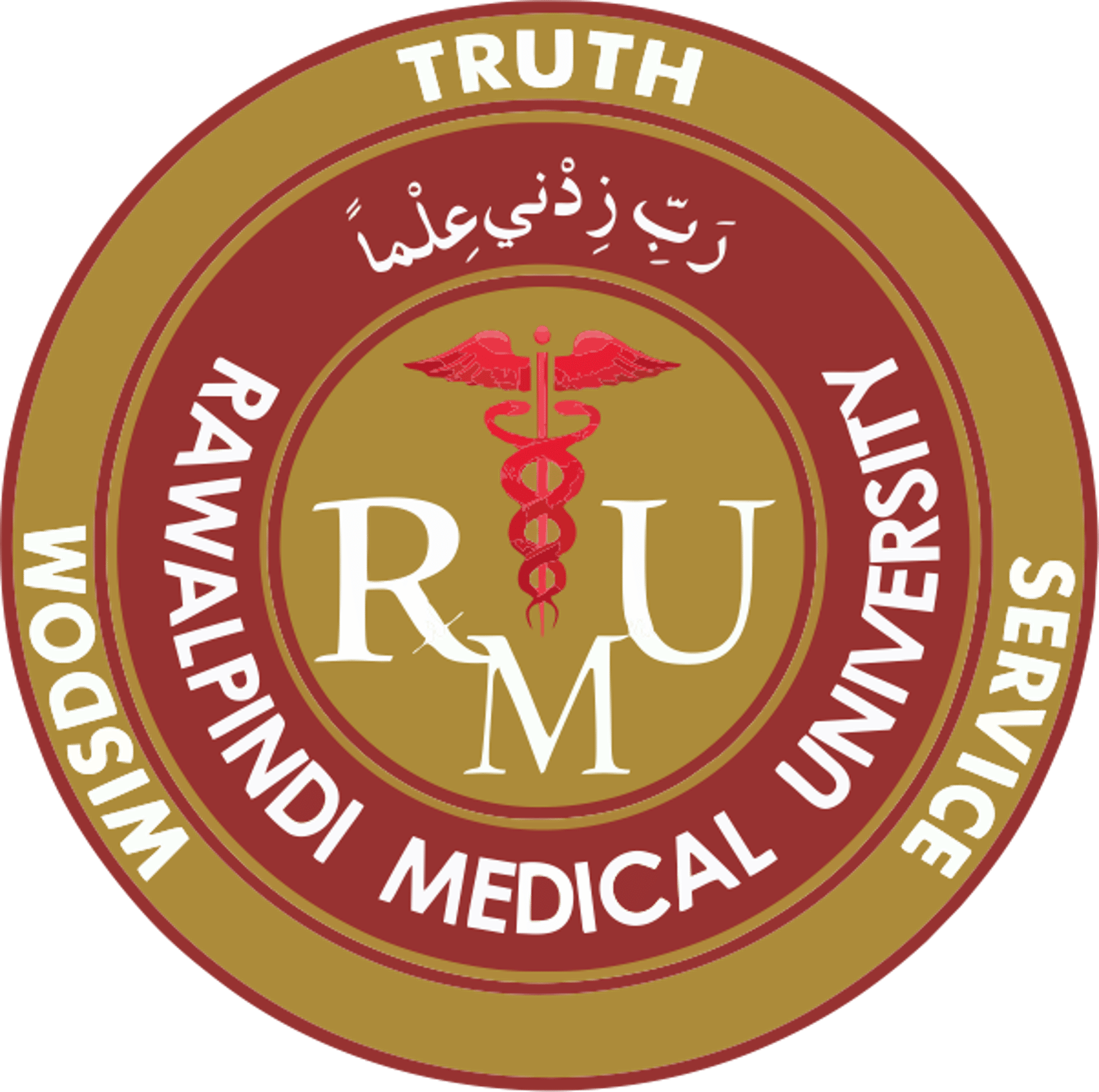 Inpatient
Antibiotics : IV or Oral 
Analgesics : IV or Oral 
Drainage of abscess
Treatment
36
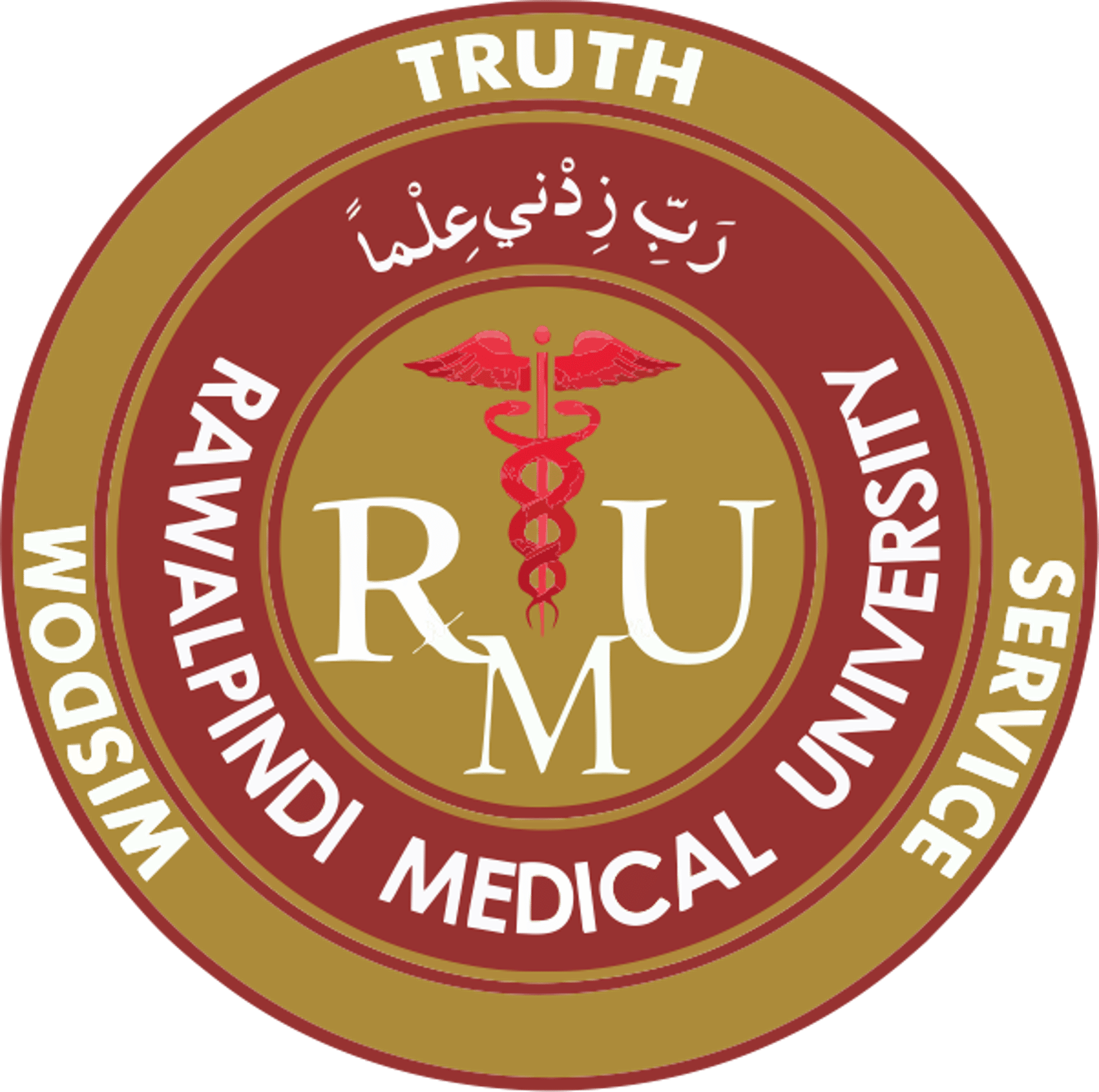 CORE SUBJECT
Complications
37
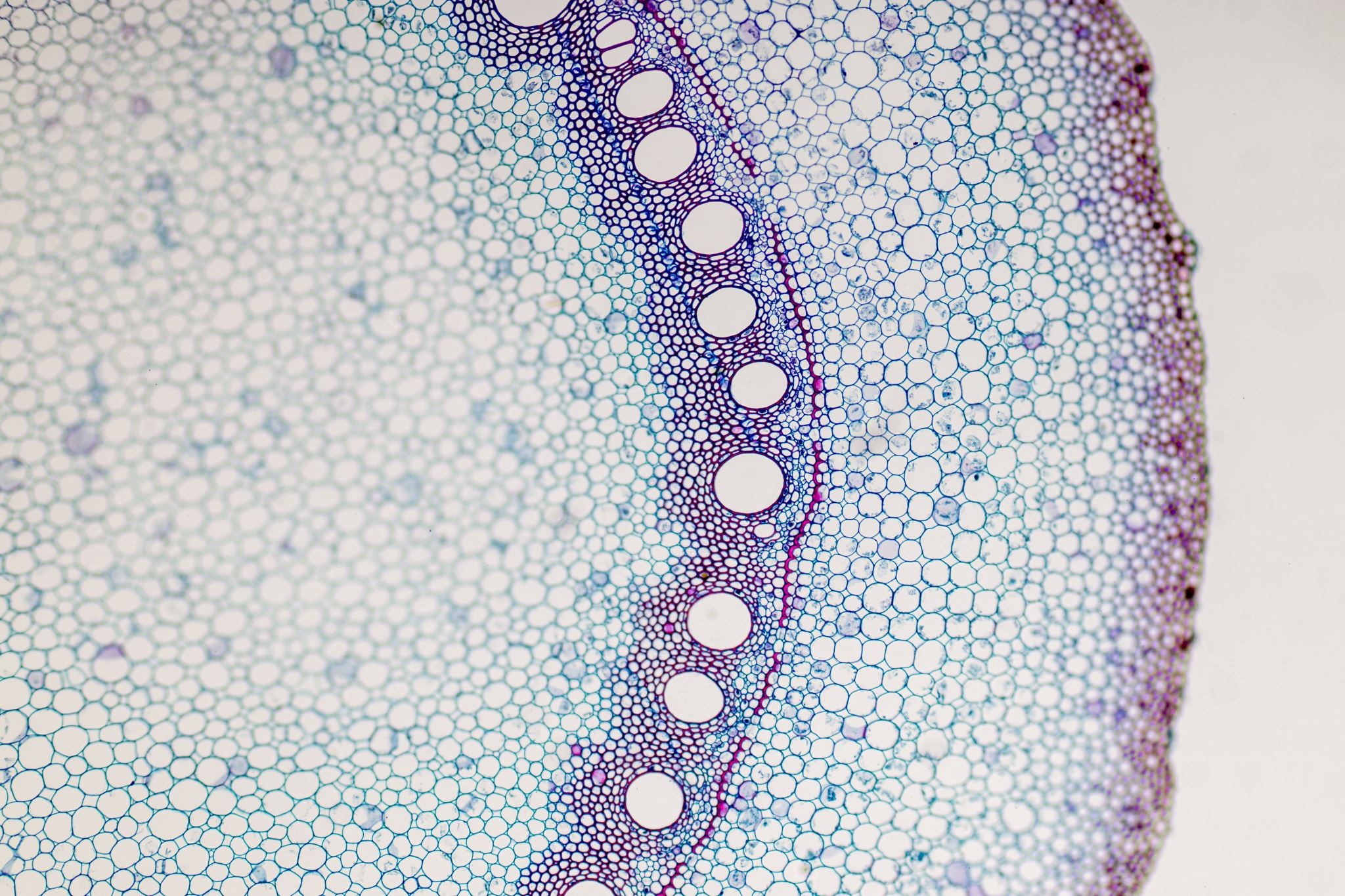 CORE SUBJECT
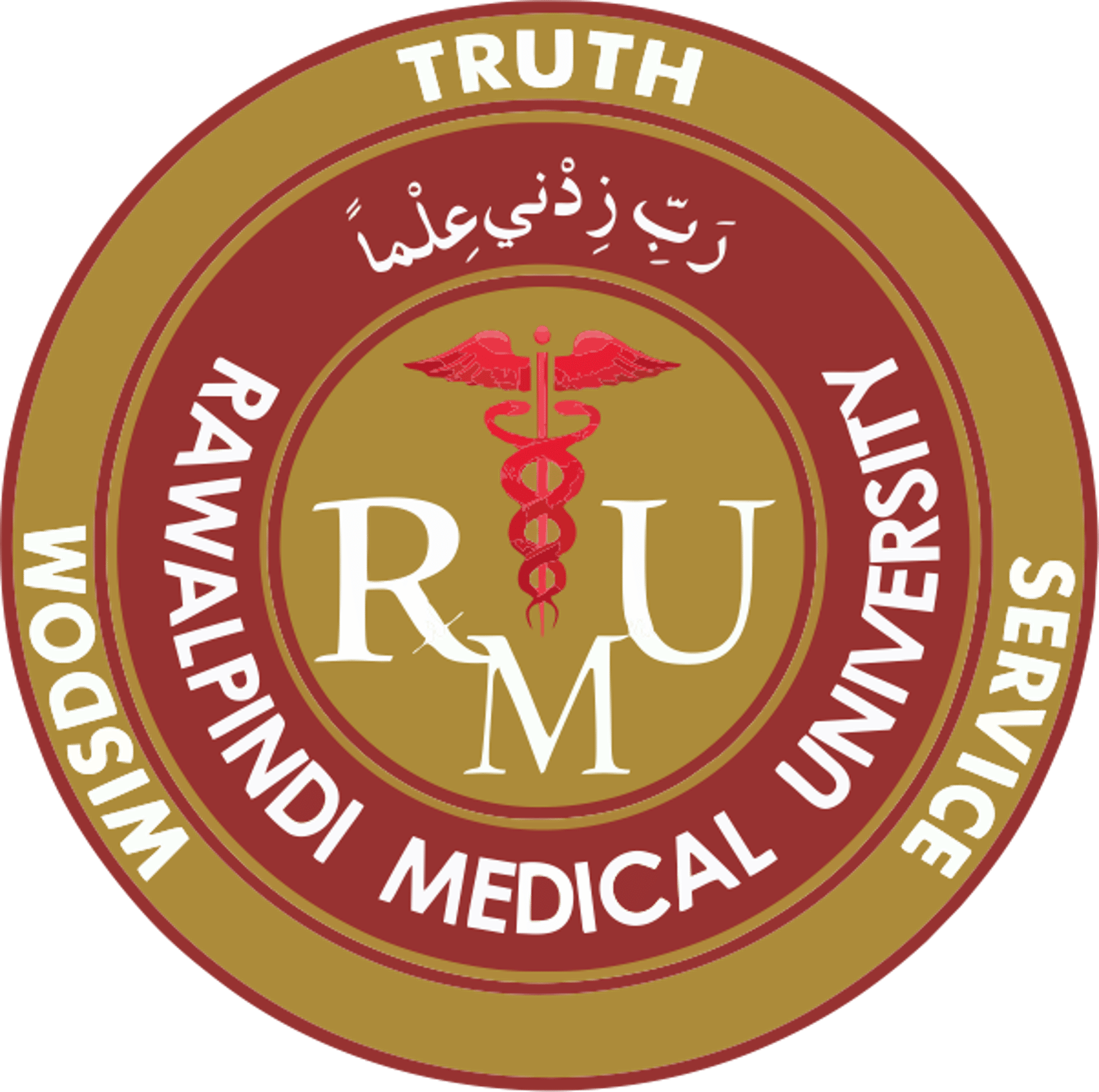 Difference b/w Preseptal & Orbital Cellulitis
38
CORE SUBJECT
39
CORE SUBJECT
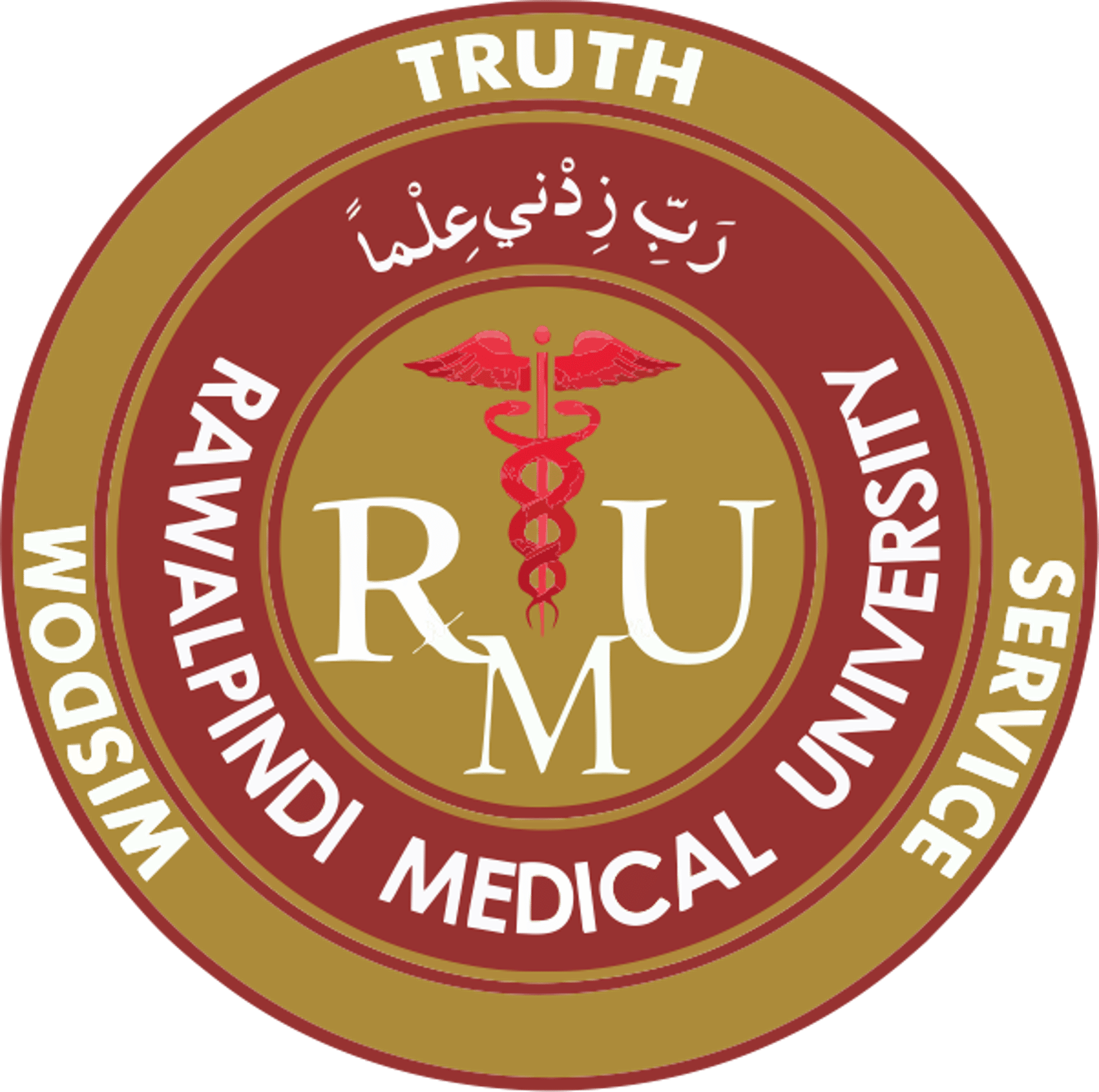 Subacute 
Pain, swelling, redness, Proptosis
Usually afebrile
CBC normal, raised CRP/ESR
MRI: diffuse enlargement of EOM
Systemic steroids; mainstay of treatment
IDIOPATHIC ORBITAL INFLAMMATORY DISEASE
40
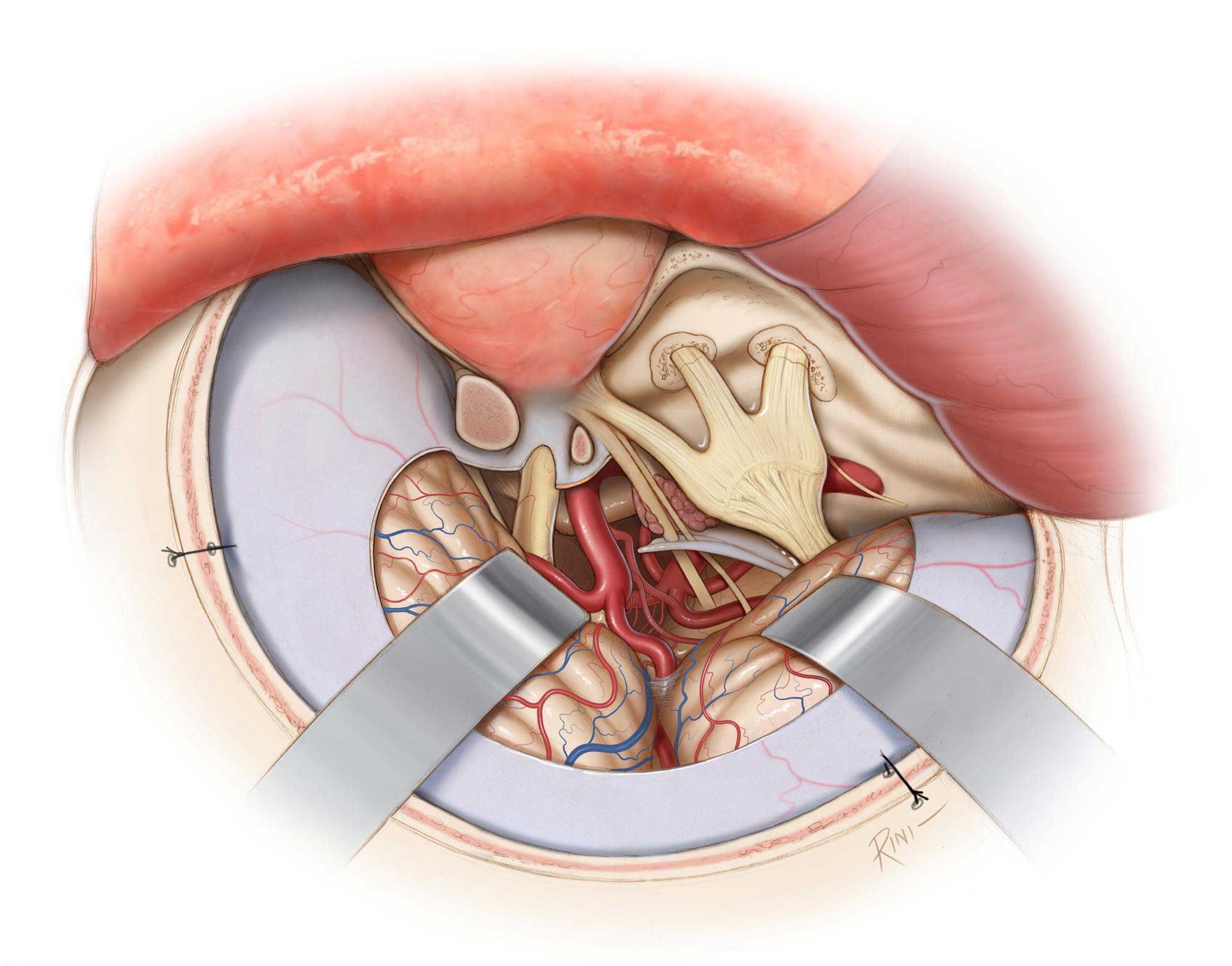 CORE SUBJECT
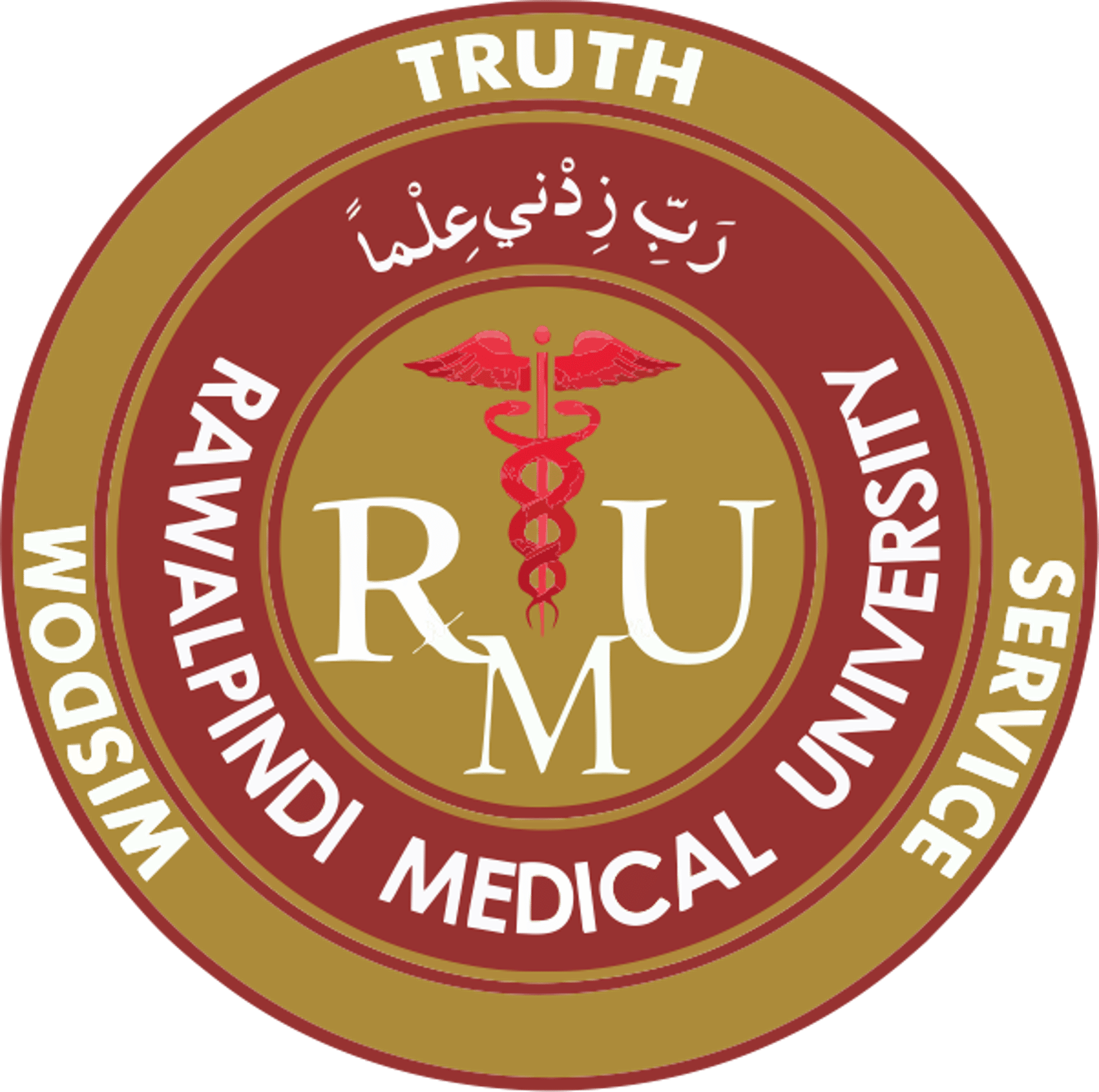 Cavernous Sinus Thrombosis
41
CORE SUBJECT
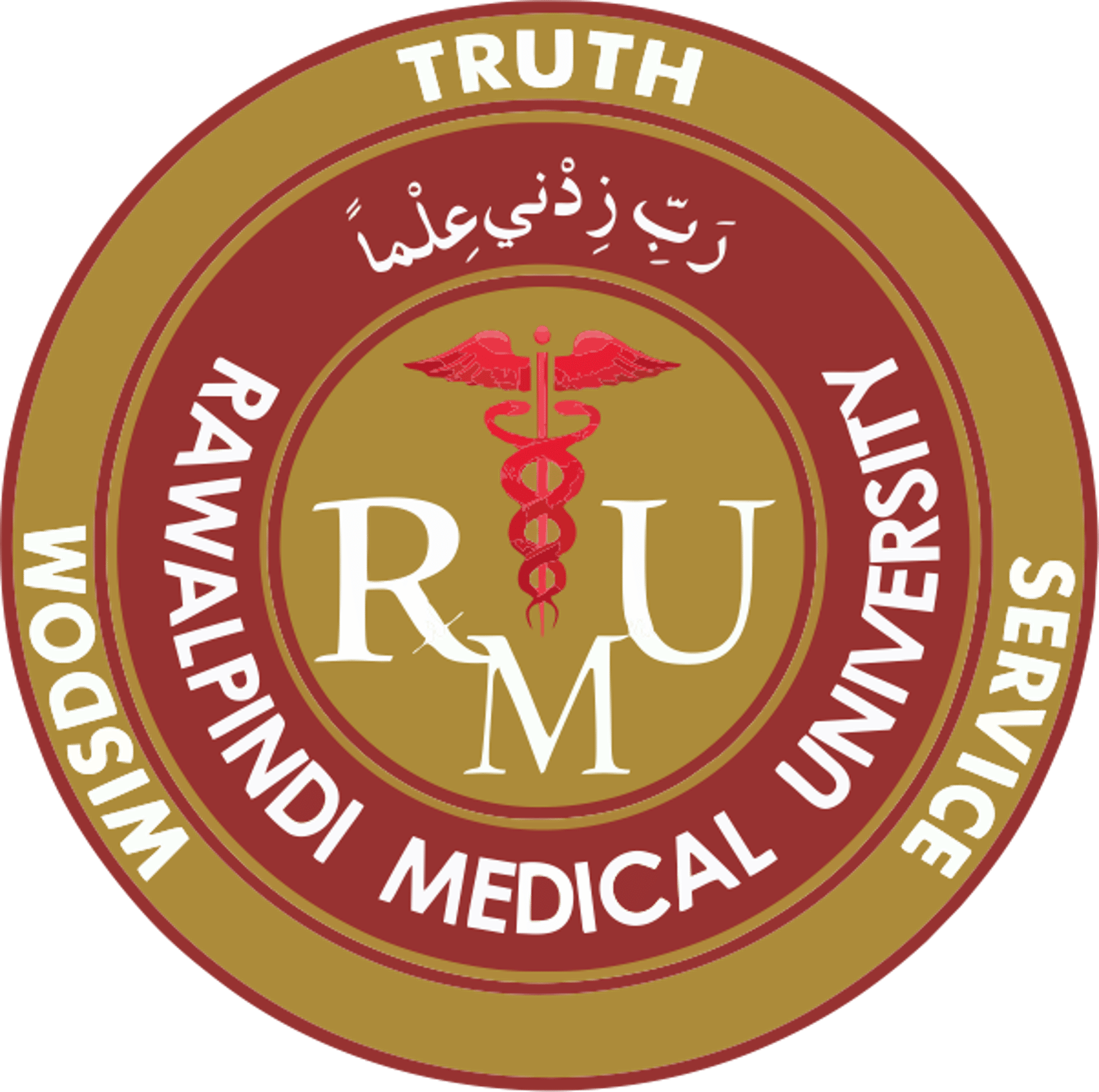 Clotting in cavernous sinus
Usually resulting from infections:
Sinusitis
Otitis
Preseptal Cellulitis
Orbital cellulitis
High mortality rate
CAVERNOUS SINUS THROMBOSIS
42
CORE SUBJECT
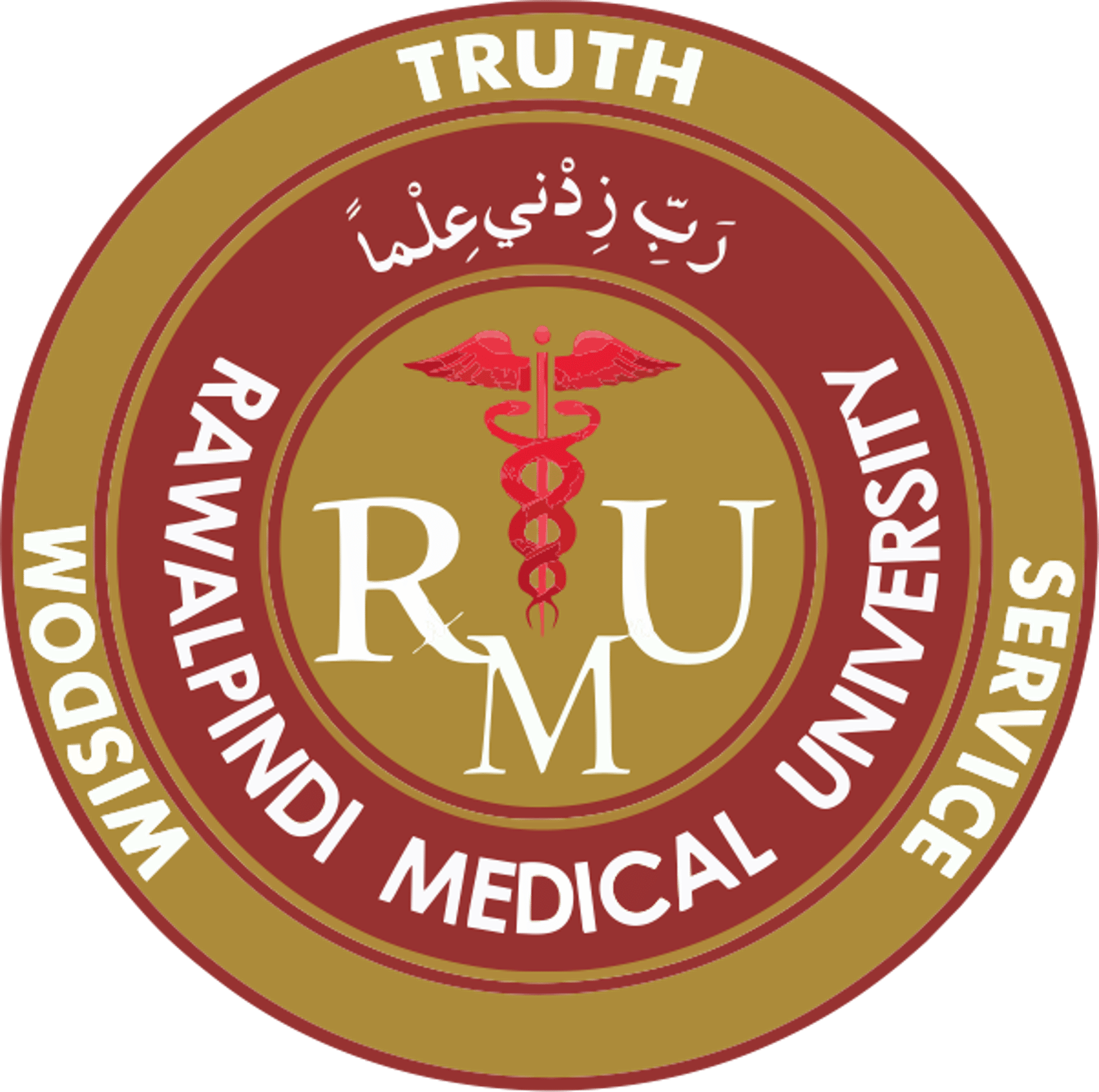 signsgns
Symptoms
		Rapid onset
	severe headache 
	Malaise
	Nausea
	Vomiting
Often bilateral proptosis
	Reduced vision.
Fever
Painful swollen lids
Proptosis
Chemosis
congestion of facial, 
conjunctival and retinal veins
Compromised function of 3rd to 6th cranial nerves.
43
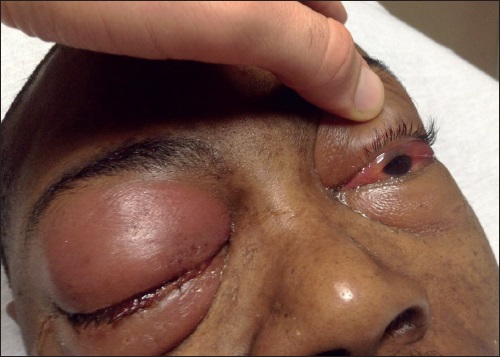 CORE SUBJECT
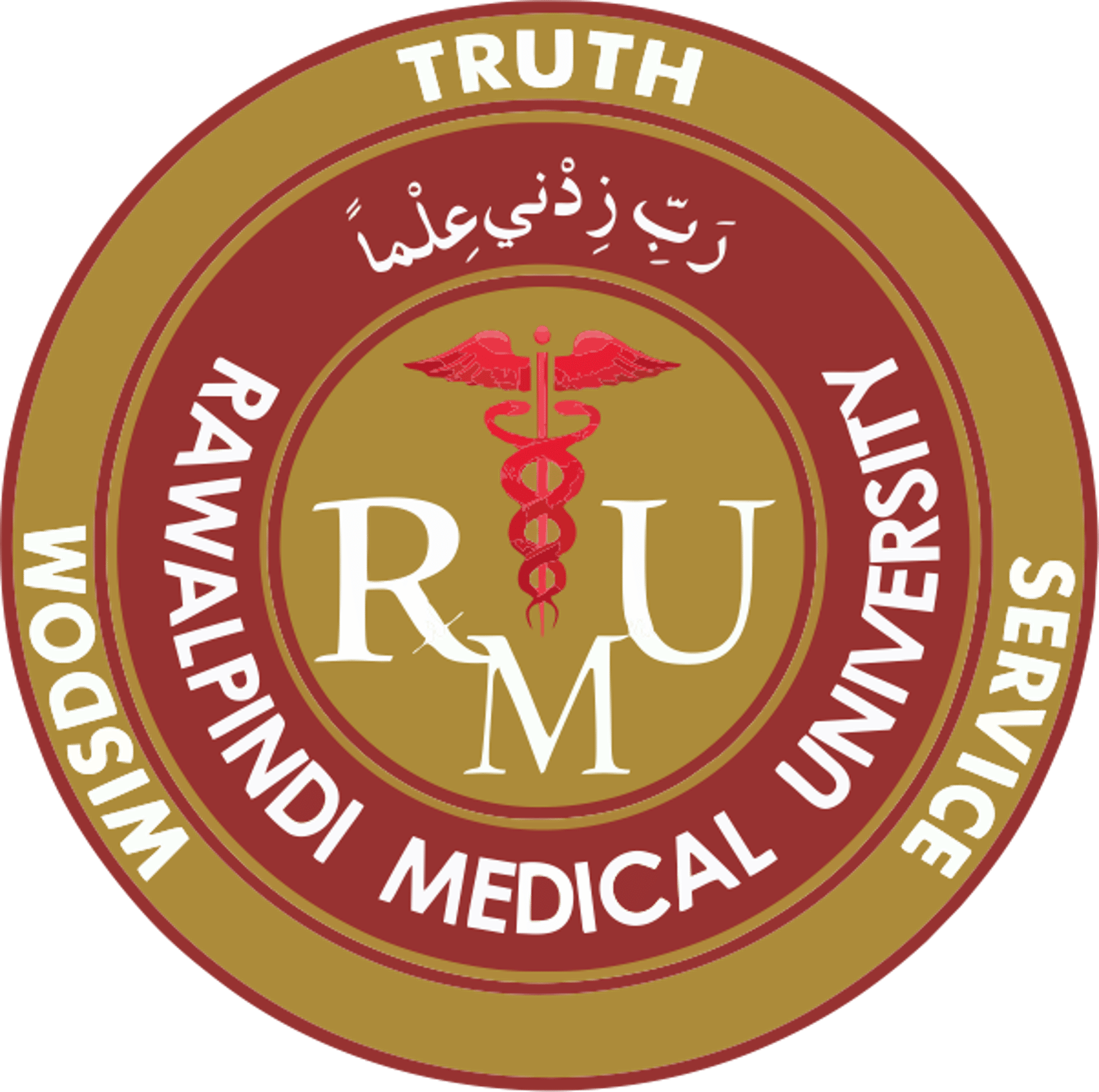 Diagnosis:
MRI & MRI venography 
Lumbar puncture 
CBC, ESR, CRP
Treatment:
IV antibiotics 
Surgical drainage (sometimes)
44
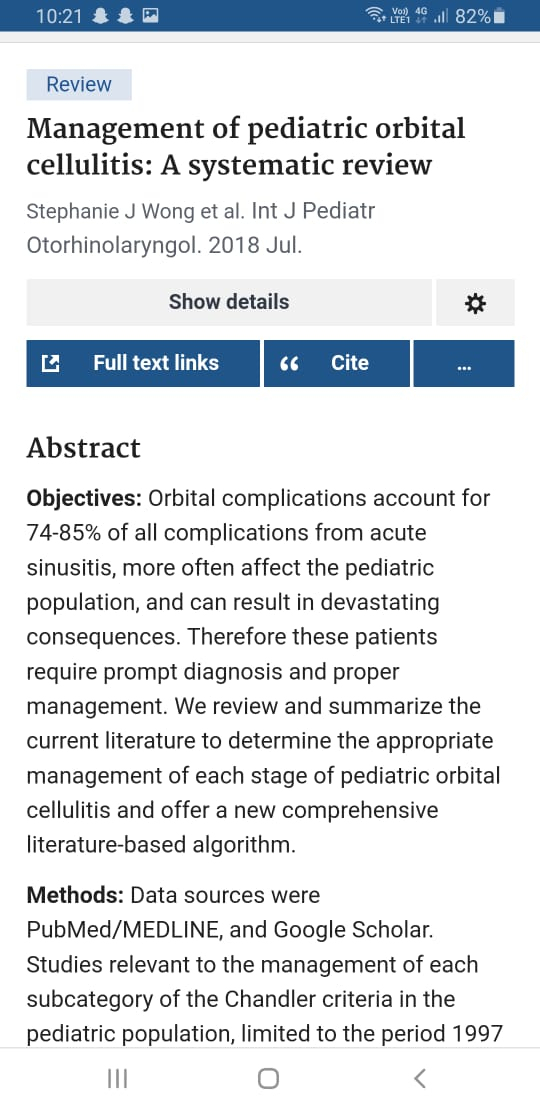 LONGITUDINAL INTEGRATION
RESEARCH AND ARTIFICIAL INTELLIGENCE
RESEARCH:
https://pubmed.ncbi.nlm.nih.gov/29859573/
45
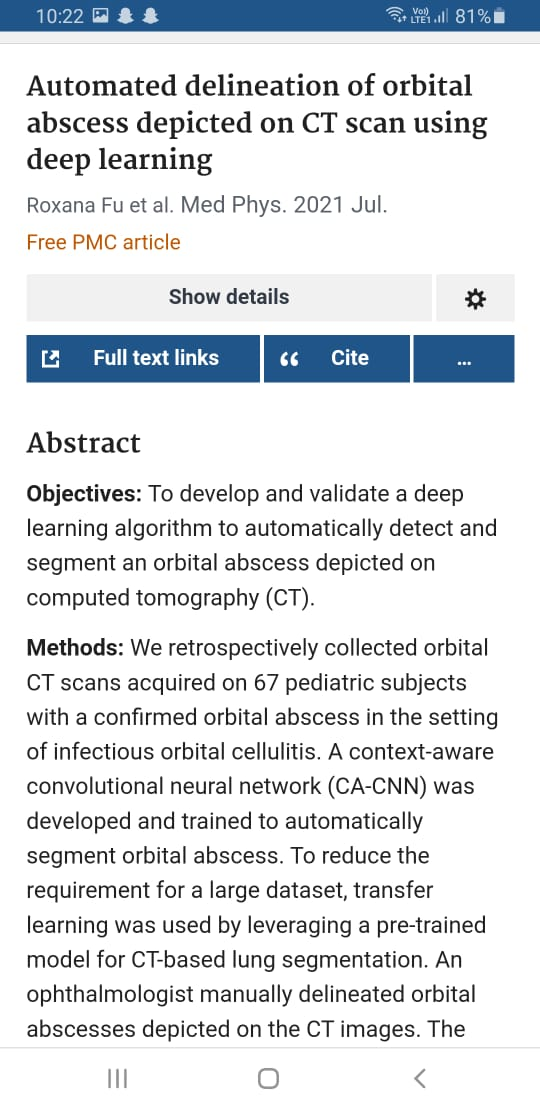 AI:
https://pubmed.ncbi.nlm.nih.gov/33906264/
46
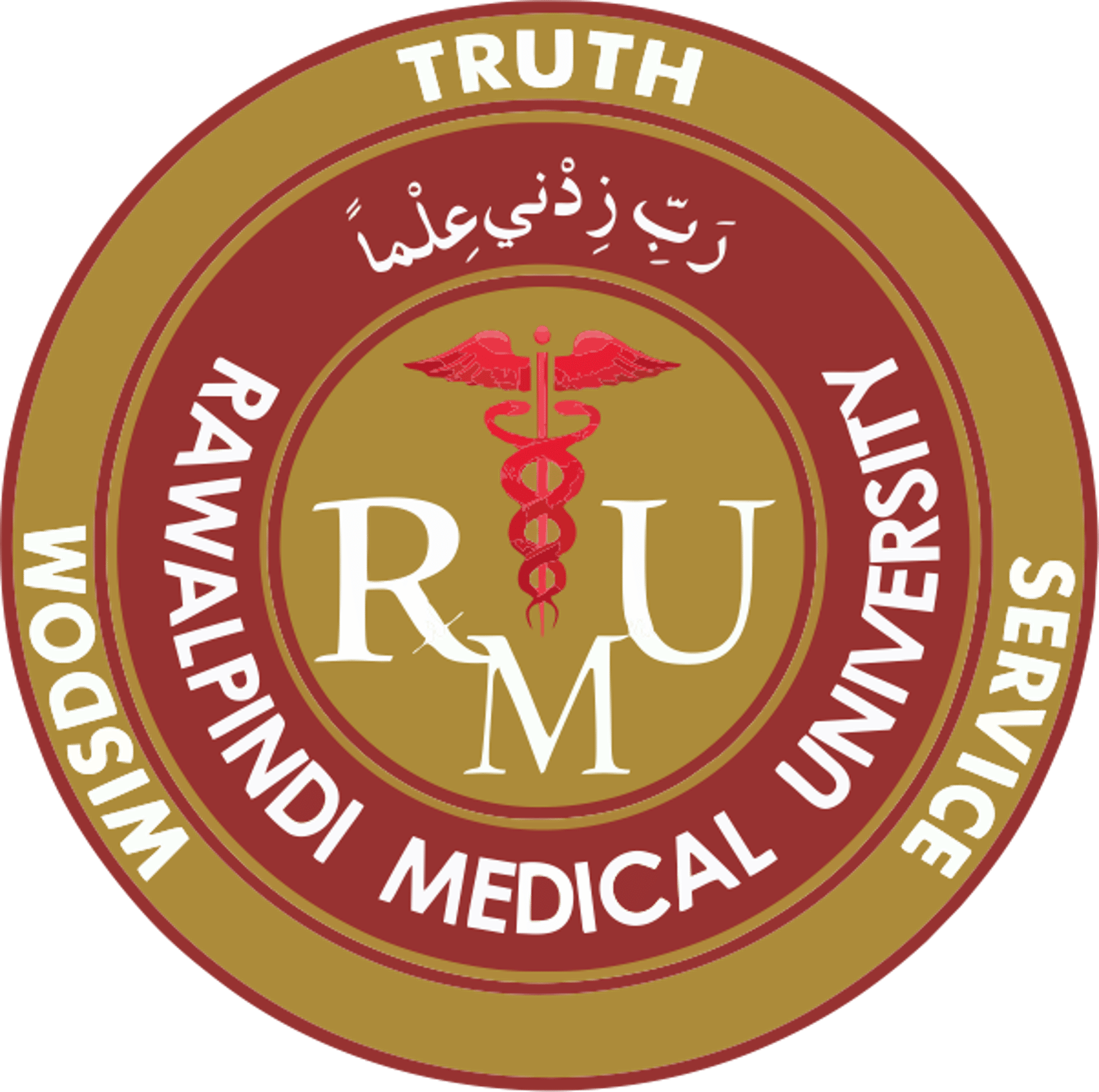 SCENARIO:
A 3.5 years old baby presented with fever for 2 days associated with right eye swelling for one day duration. Parents gave hx of cough for past 20 days. Patient was toxic, febrile and photophobic with obvious swelling of orbital and peri orbital area. 
Which investigation would you like to request?
What is the treatment of this condition?
47
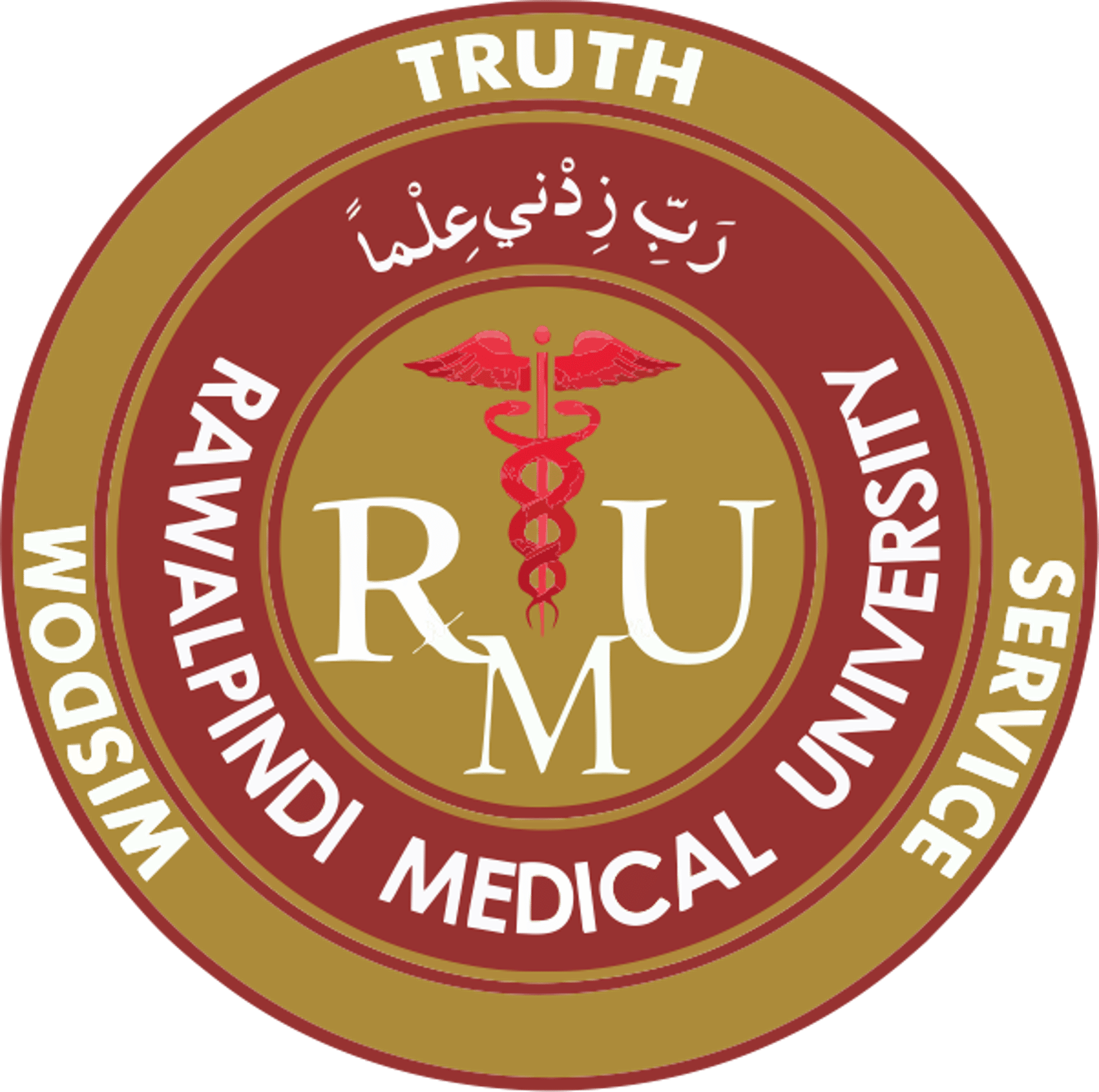 SOURCE:
KANSKI
AMERICAN ACADEMY OF OPHTHALMOLOGY
48
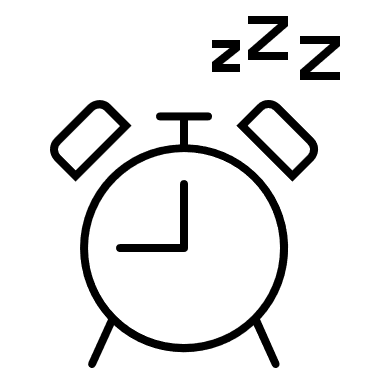 49
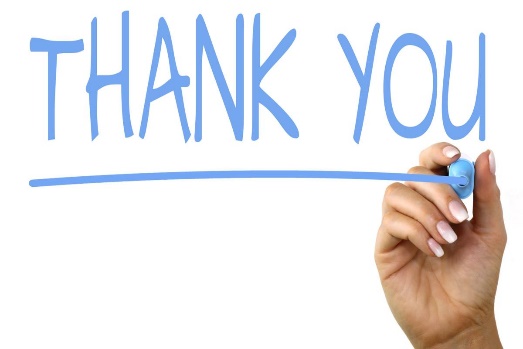 50